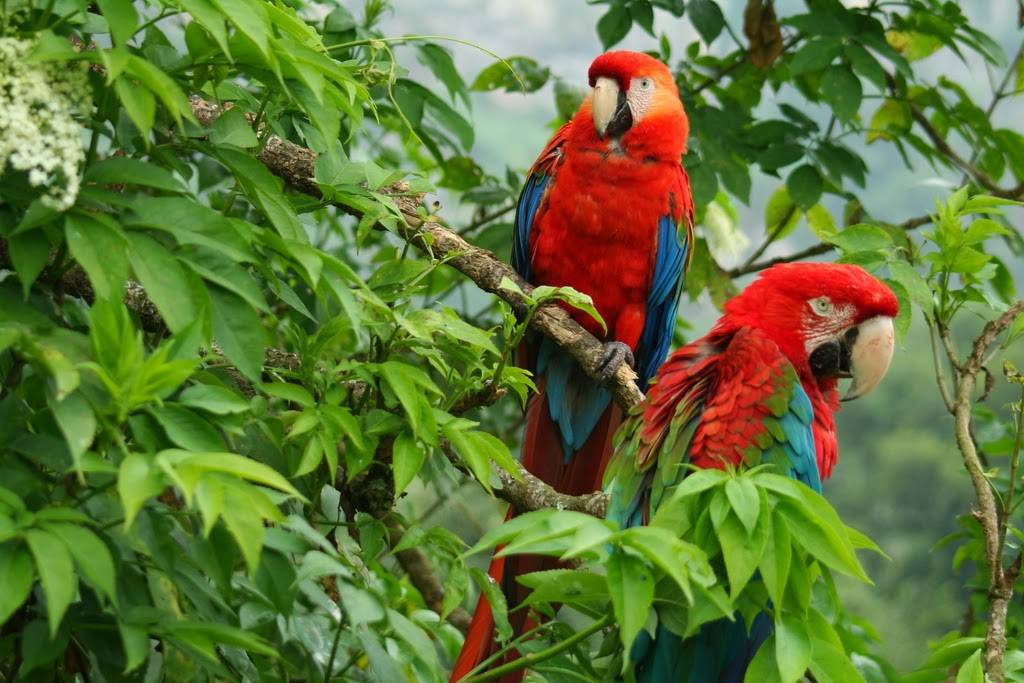 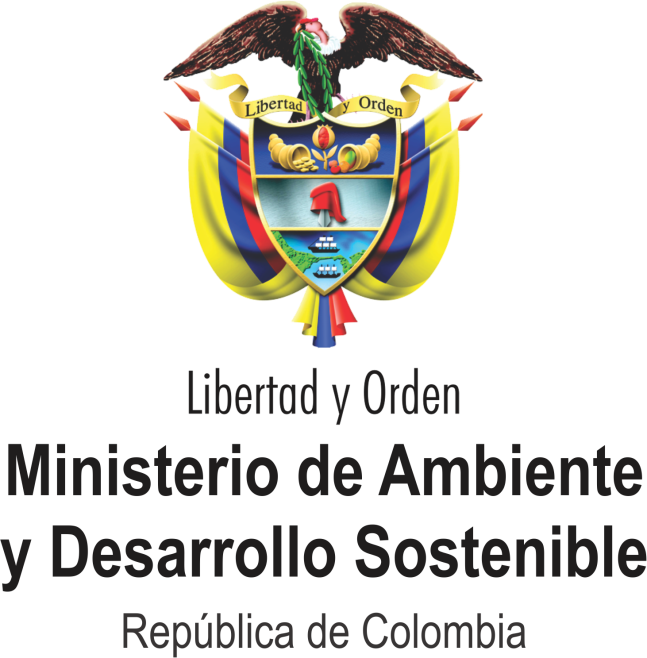 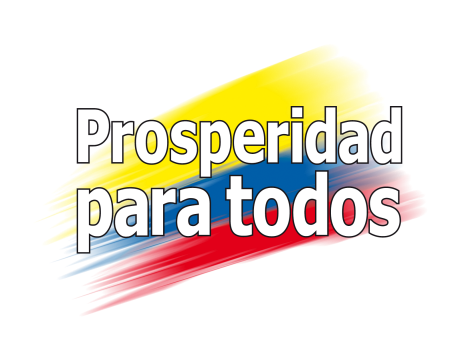 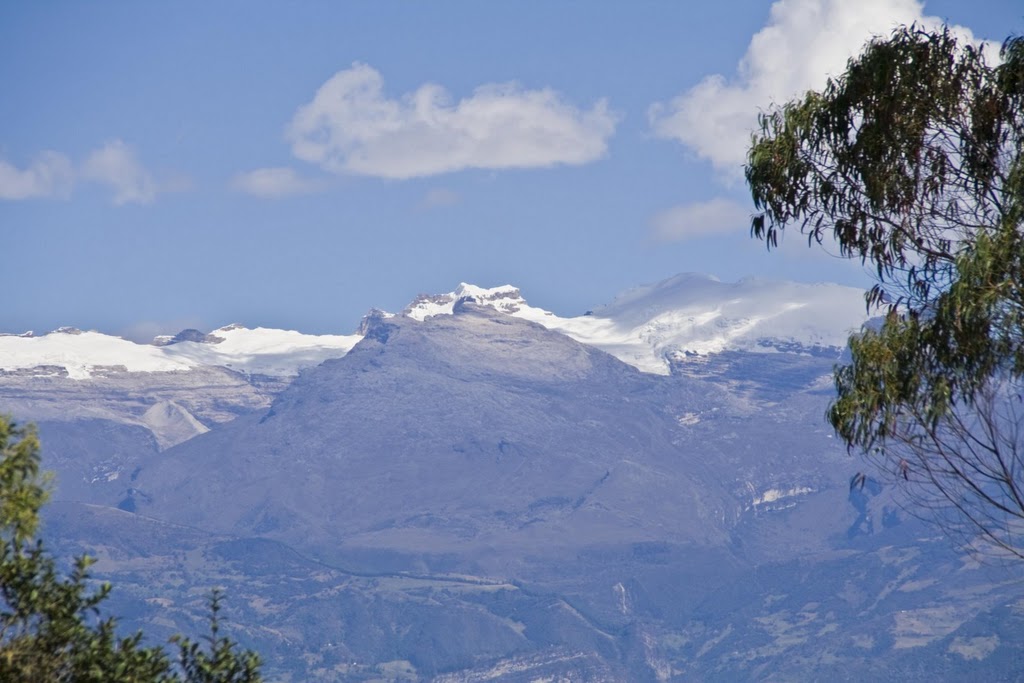 INFORME PARA LA AUDIENCIA PÚBLICA DE RENDICIÓN DE CUENTAS
CORPORACION AUTONOMA REGIONAL DEL ATLANTICO 
C.R.A.
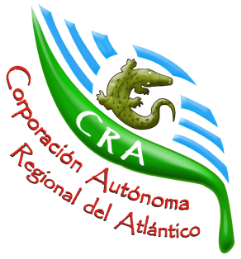 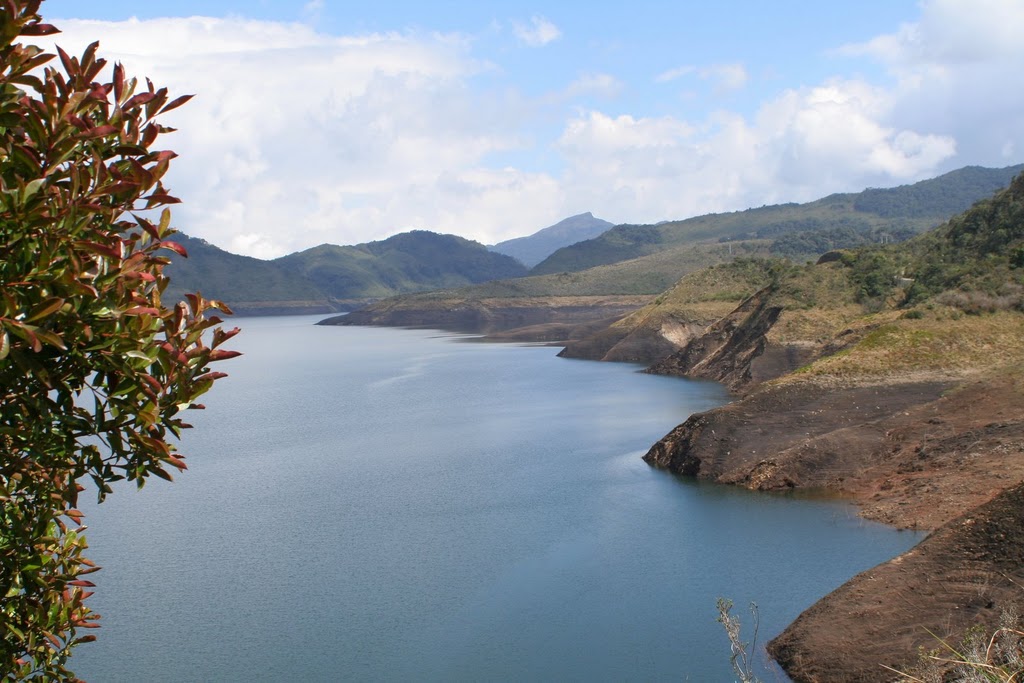 1
Localización
2
Ejecución Financiera
3
Ejecución física de obras
4
Desarrollo social y comunitario
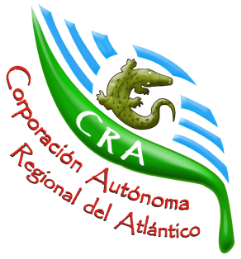 1. Localización y Jurisdicción
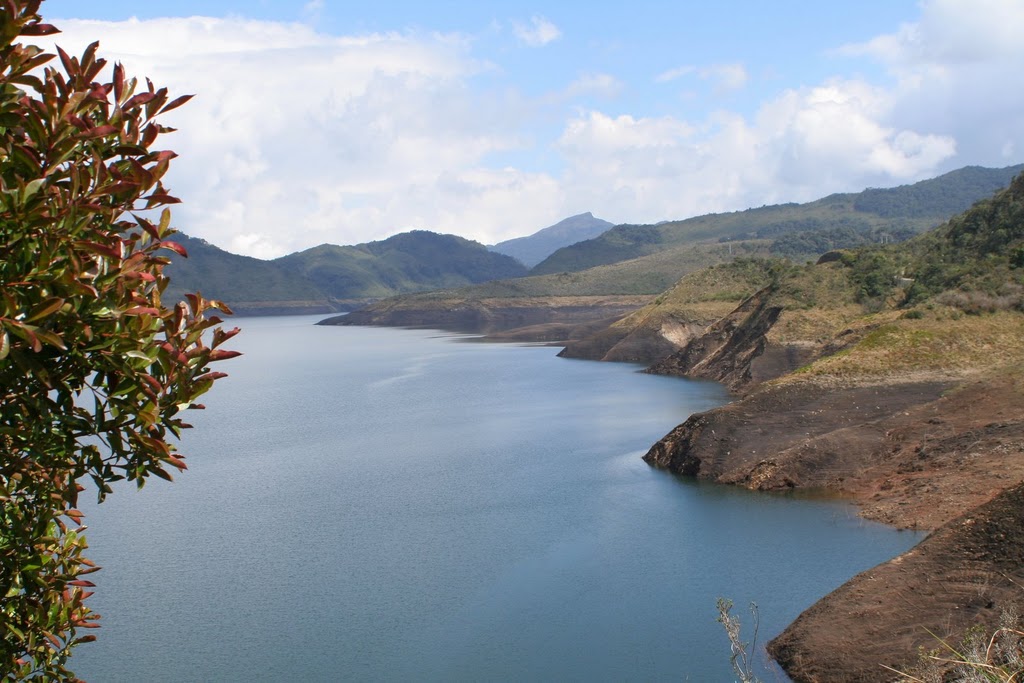 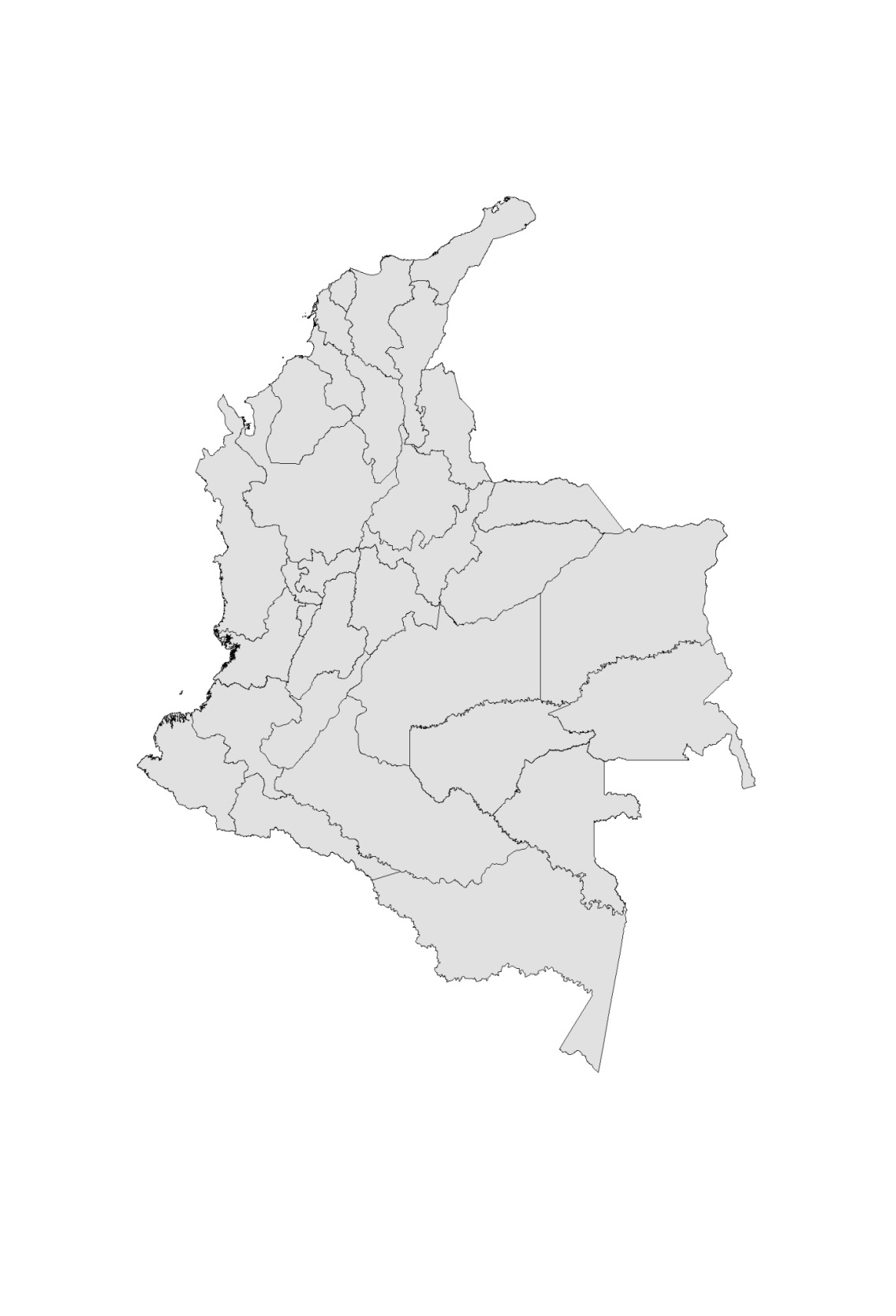 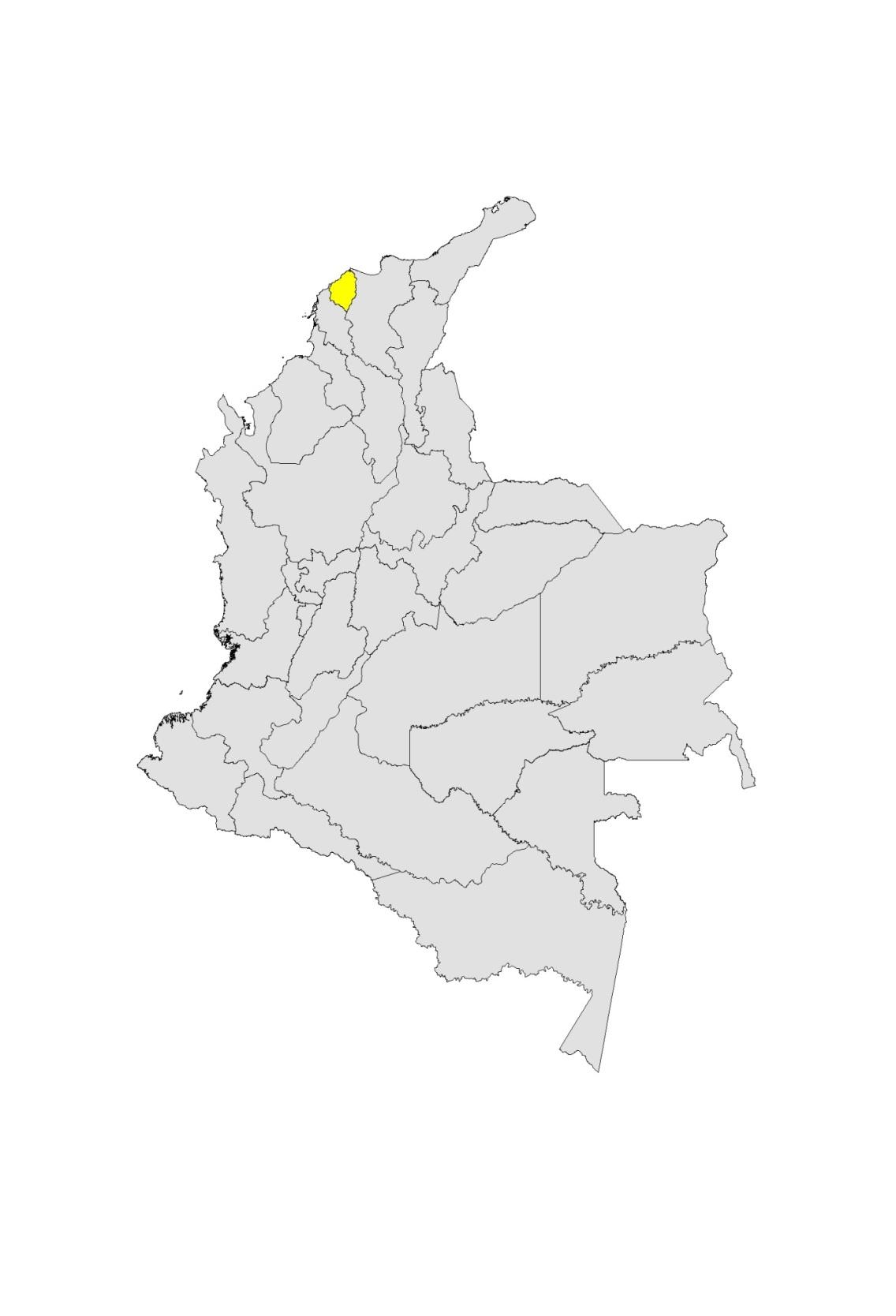 Departamento del 
Atlántico
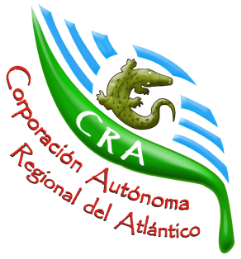 1. Localización y Jurisdicción
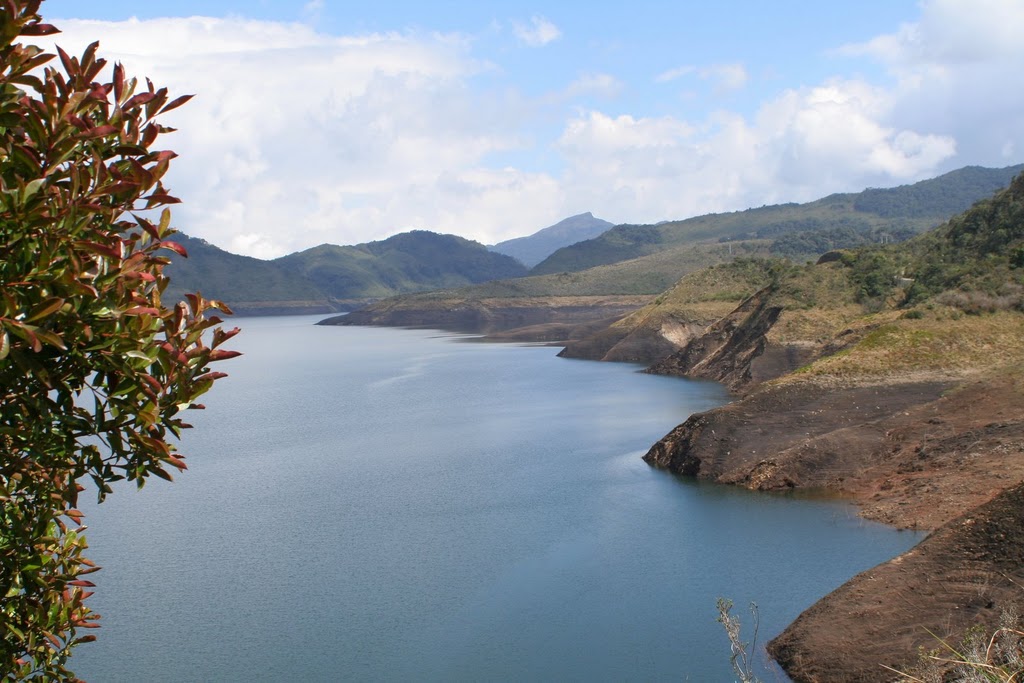 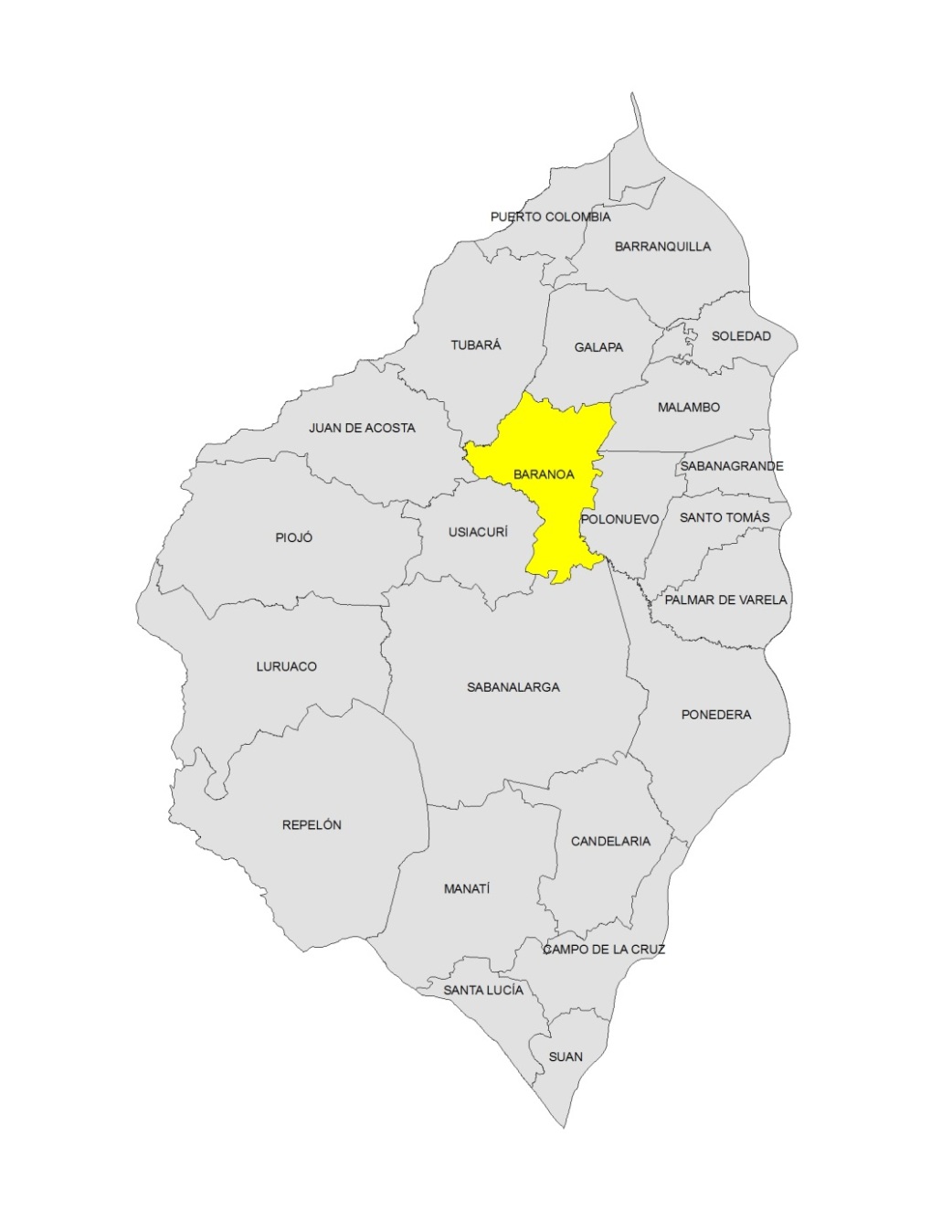 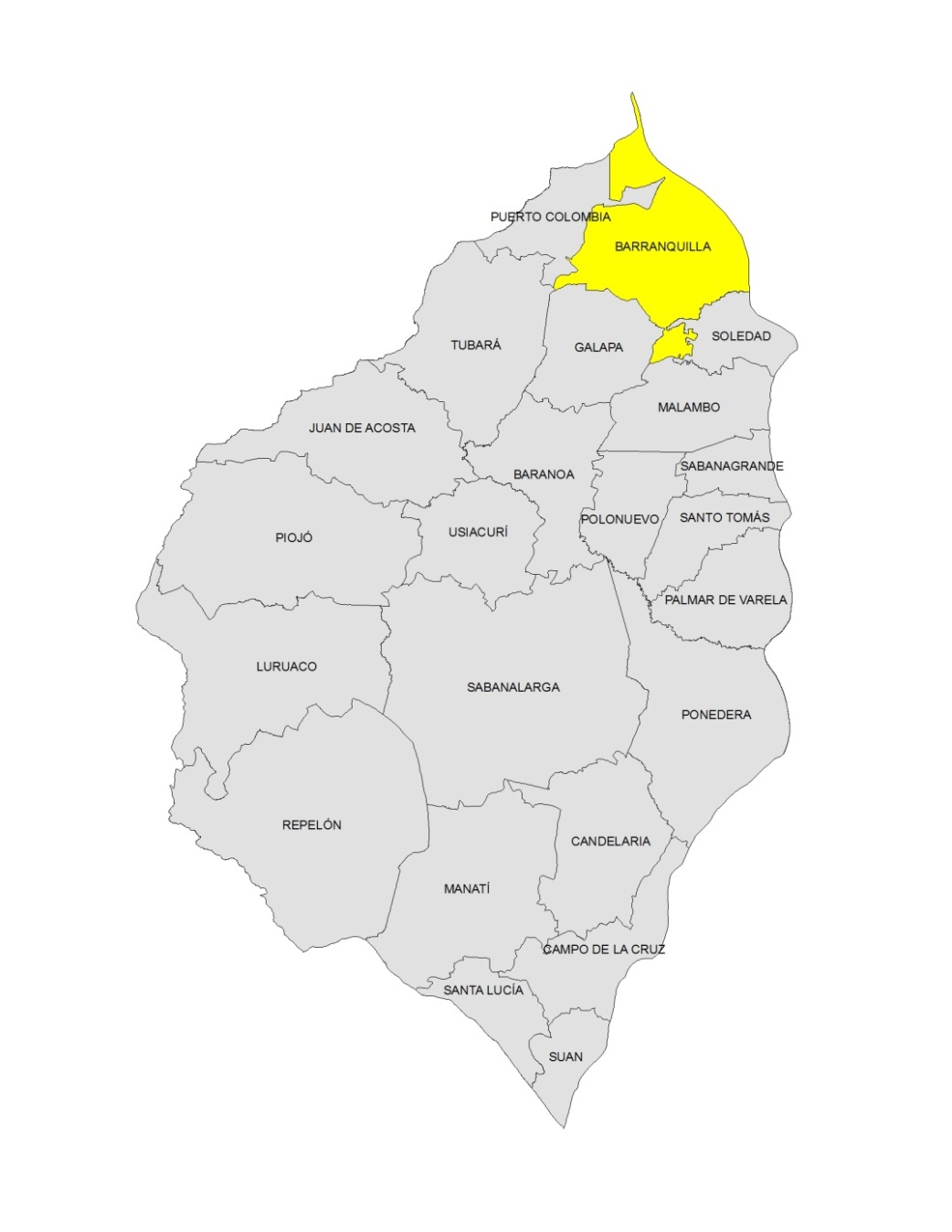 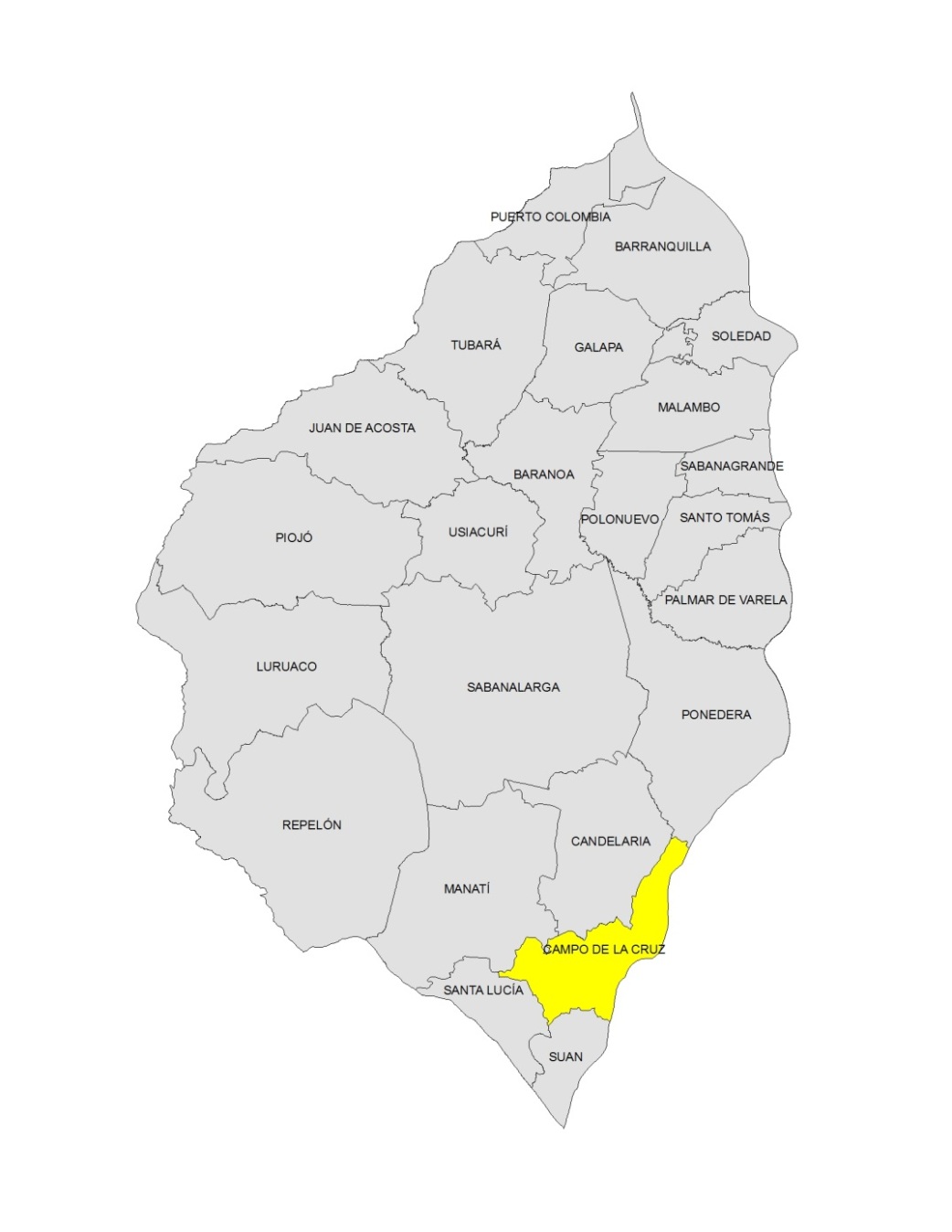 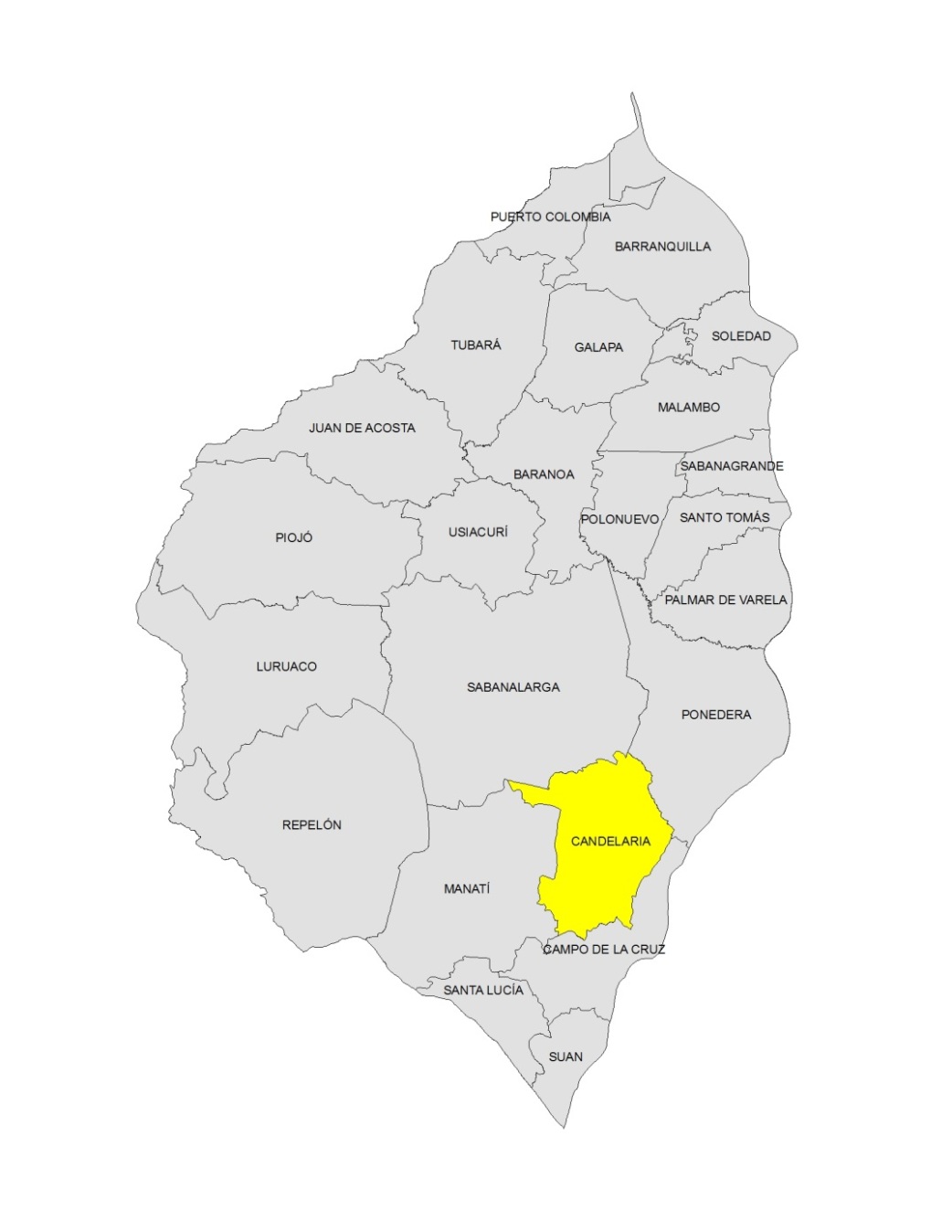 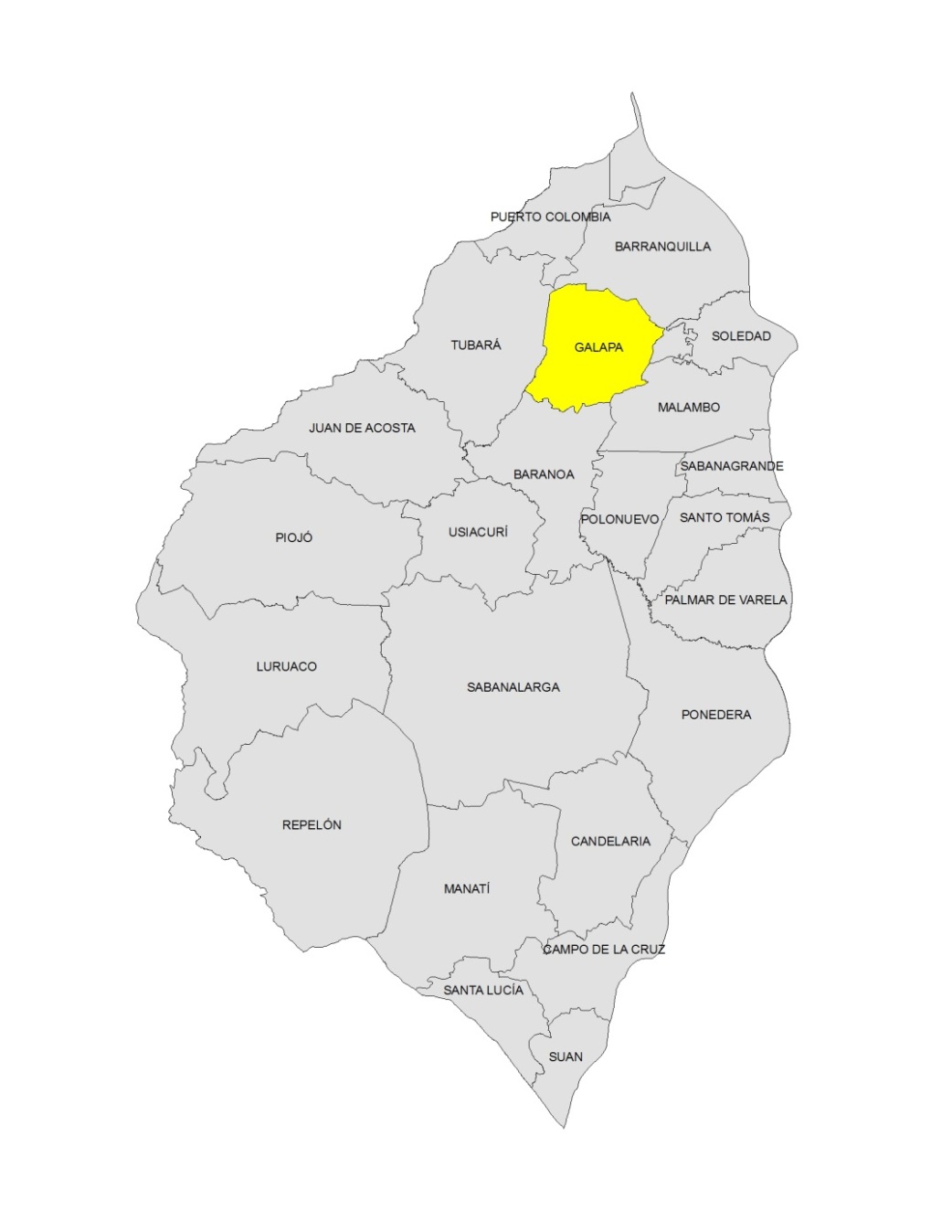 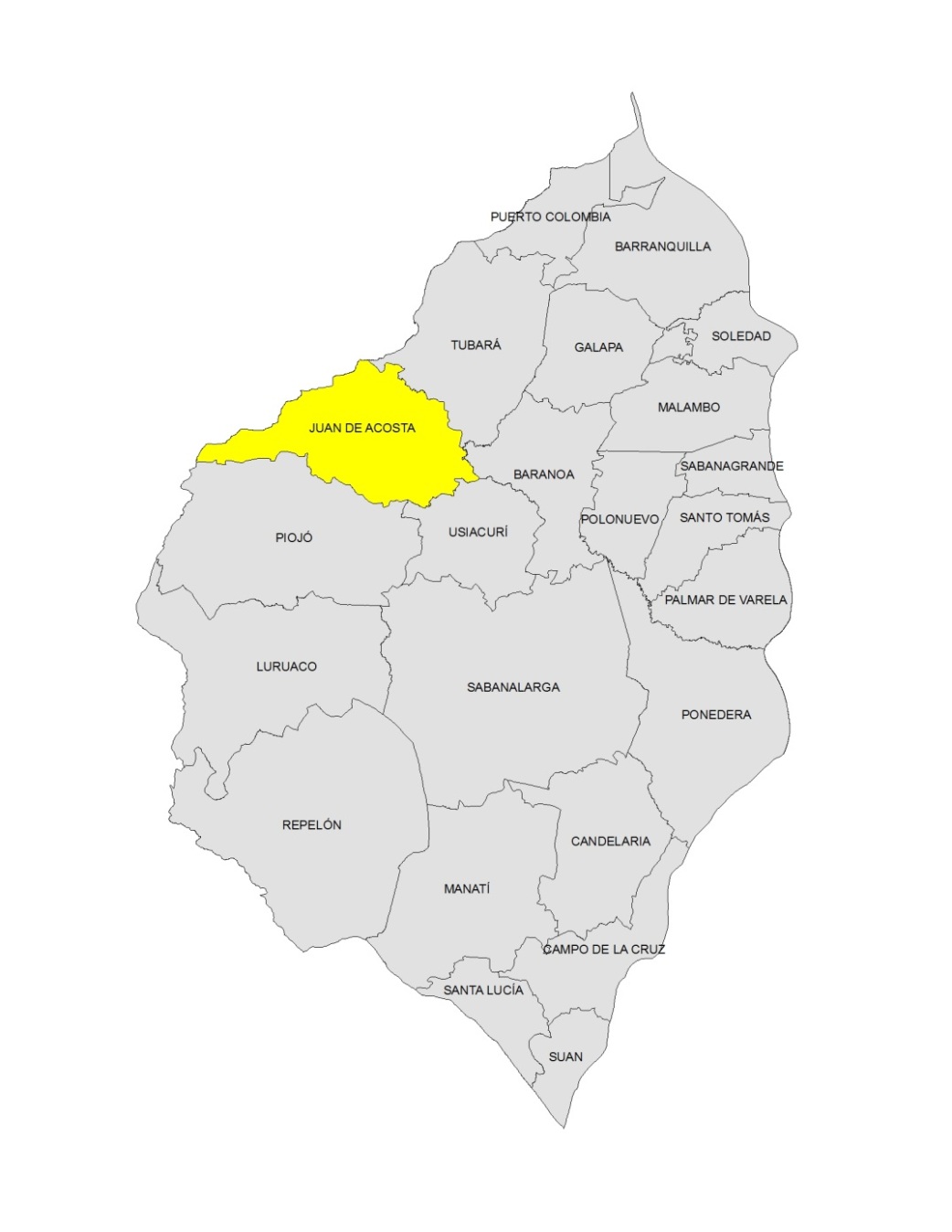 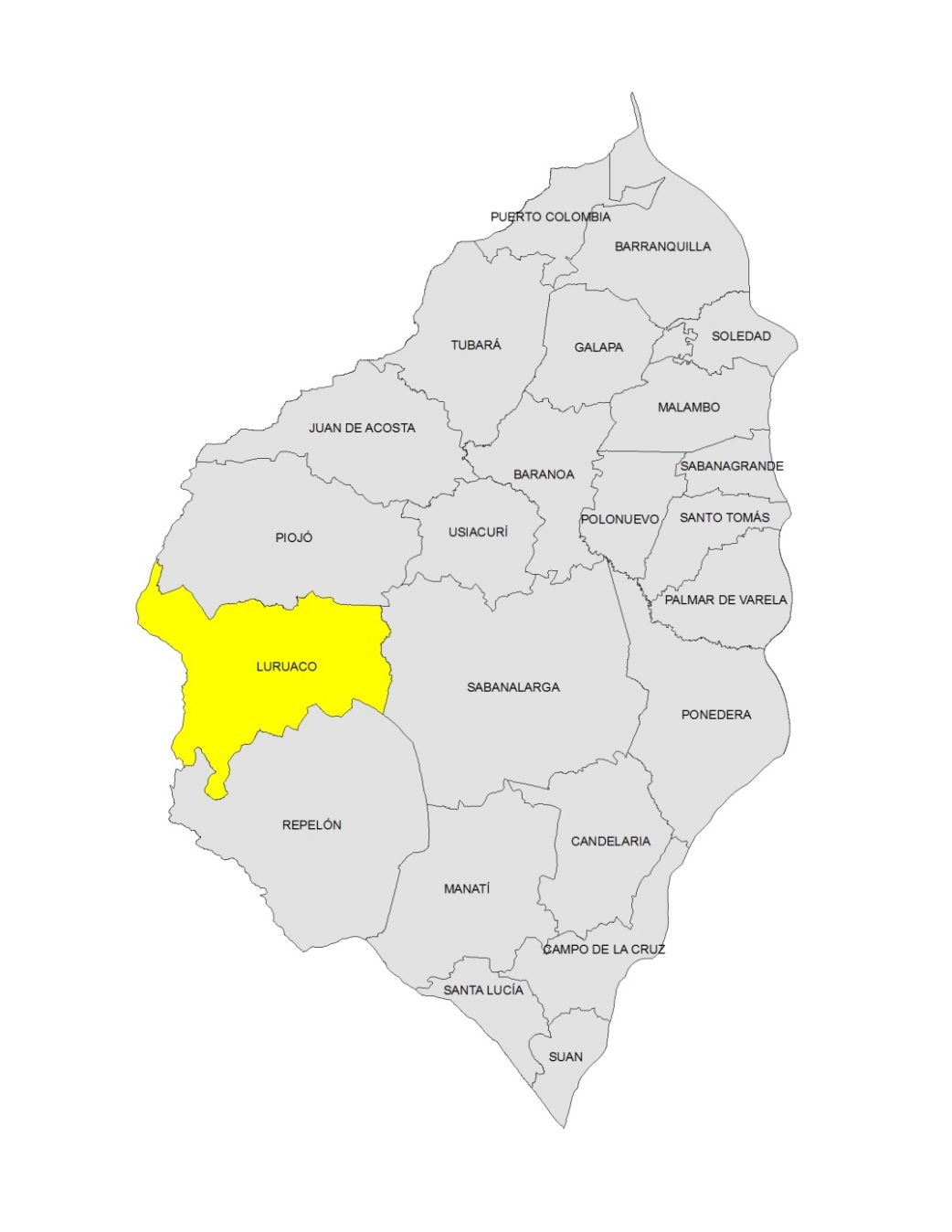 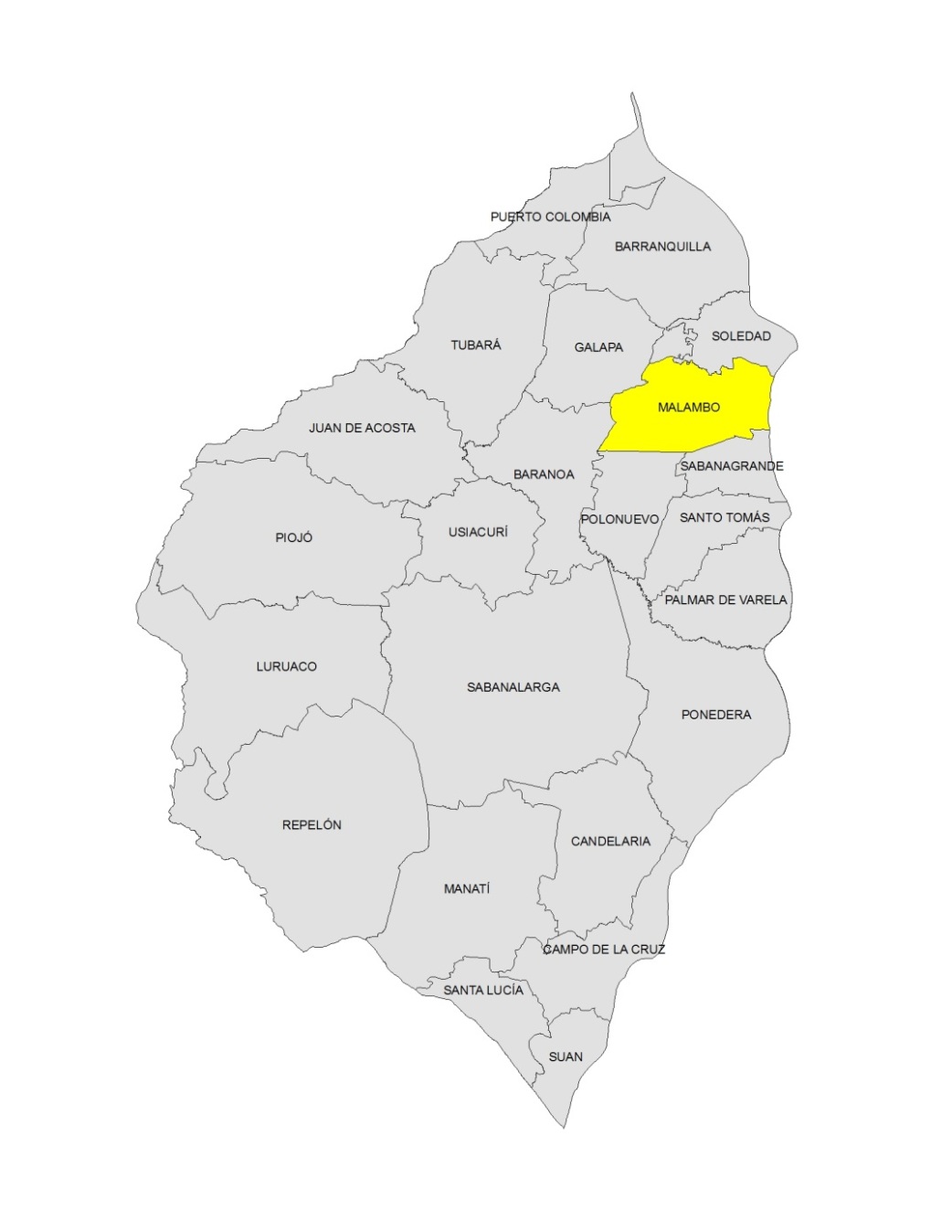 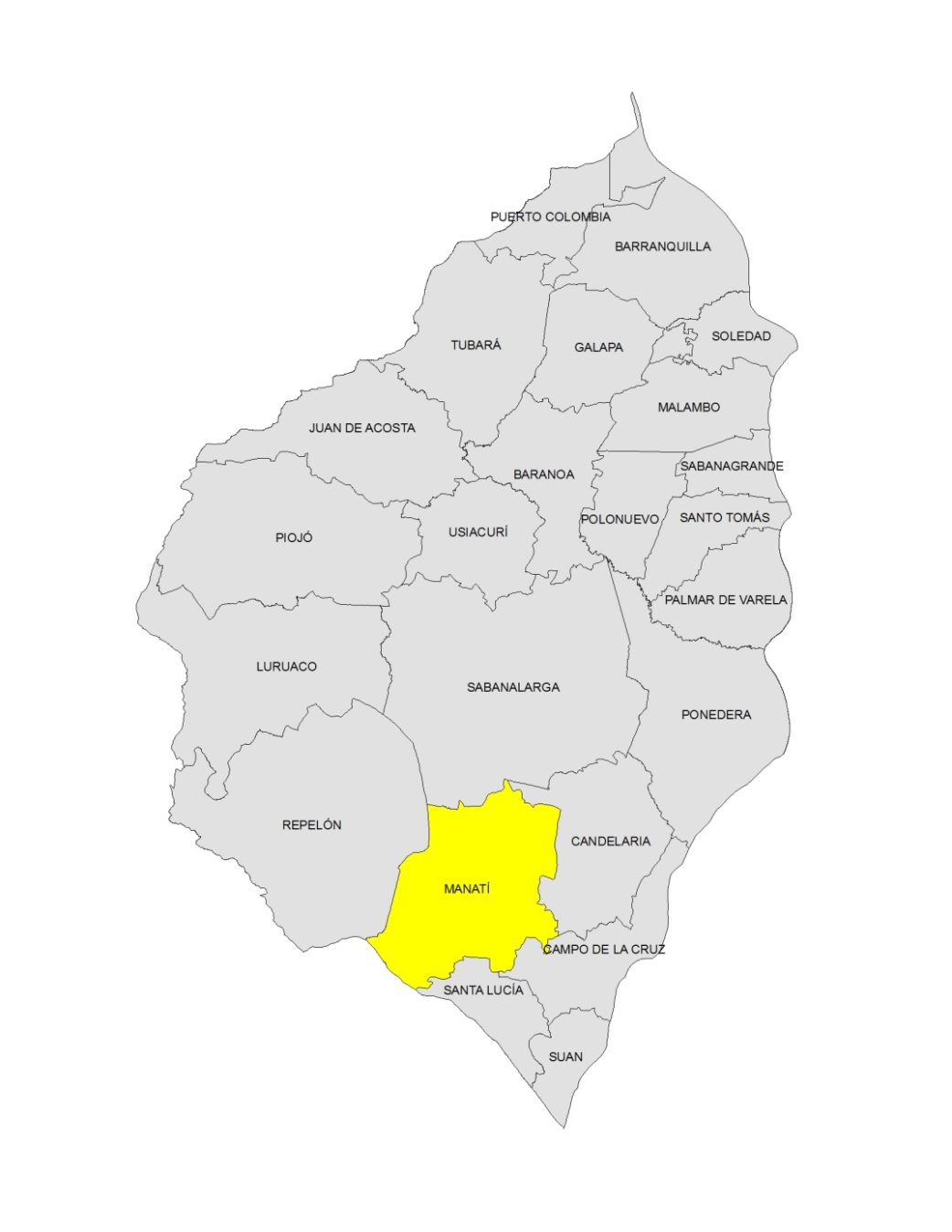 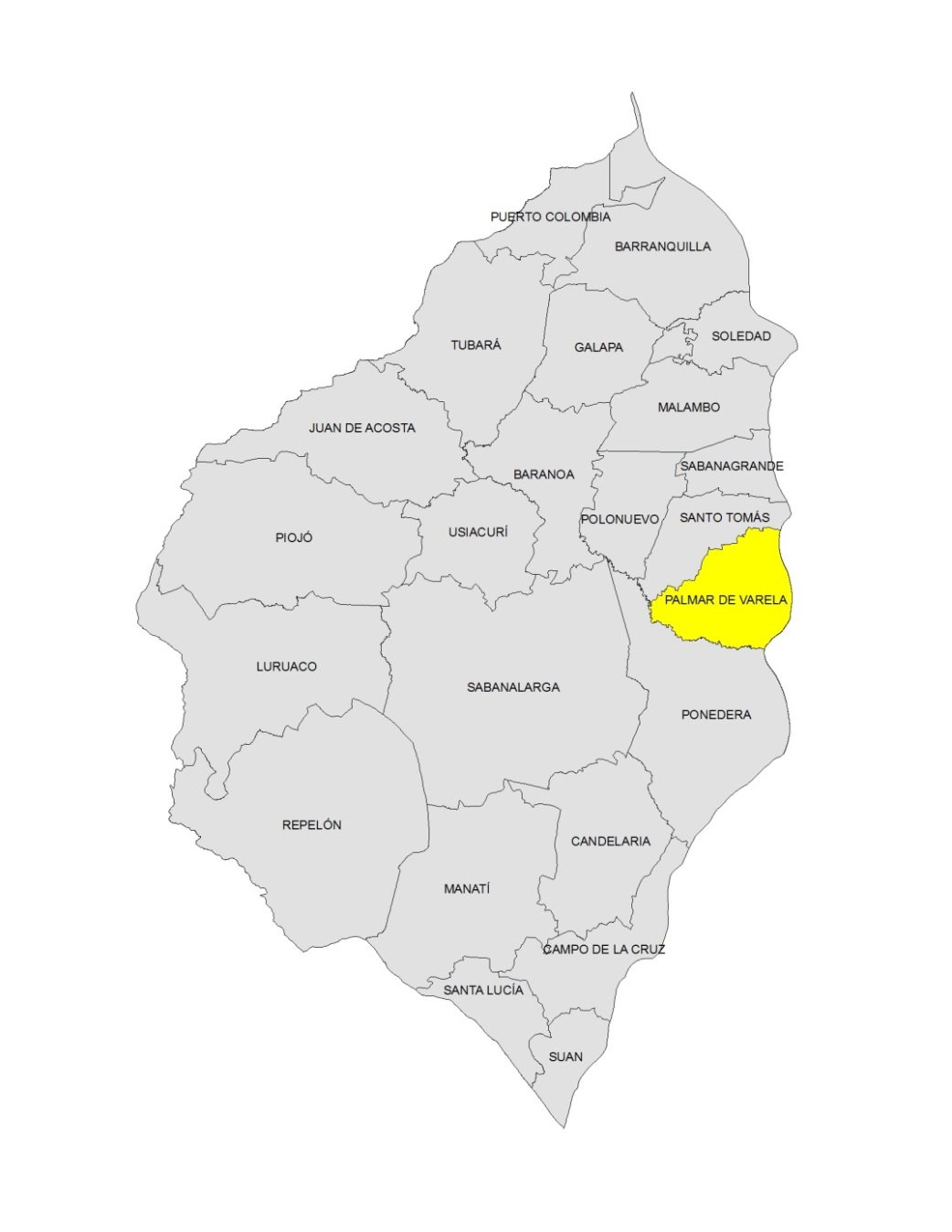 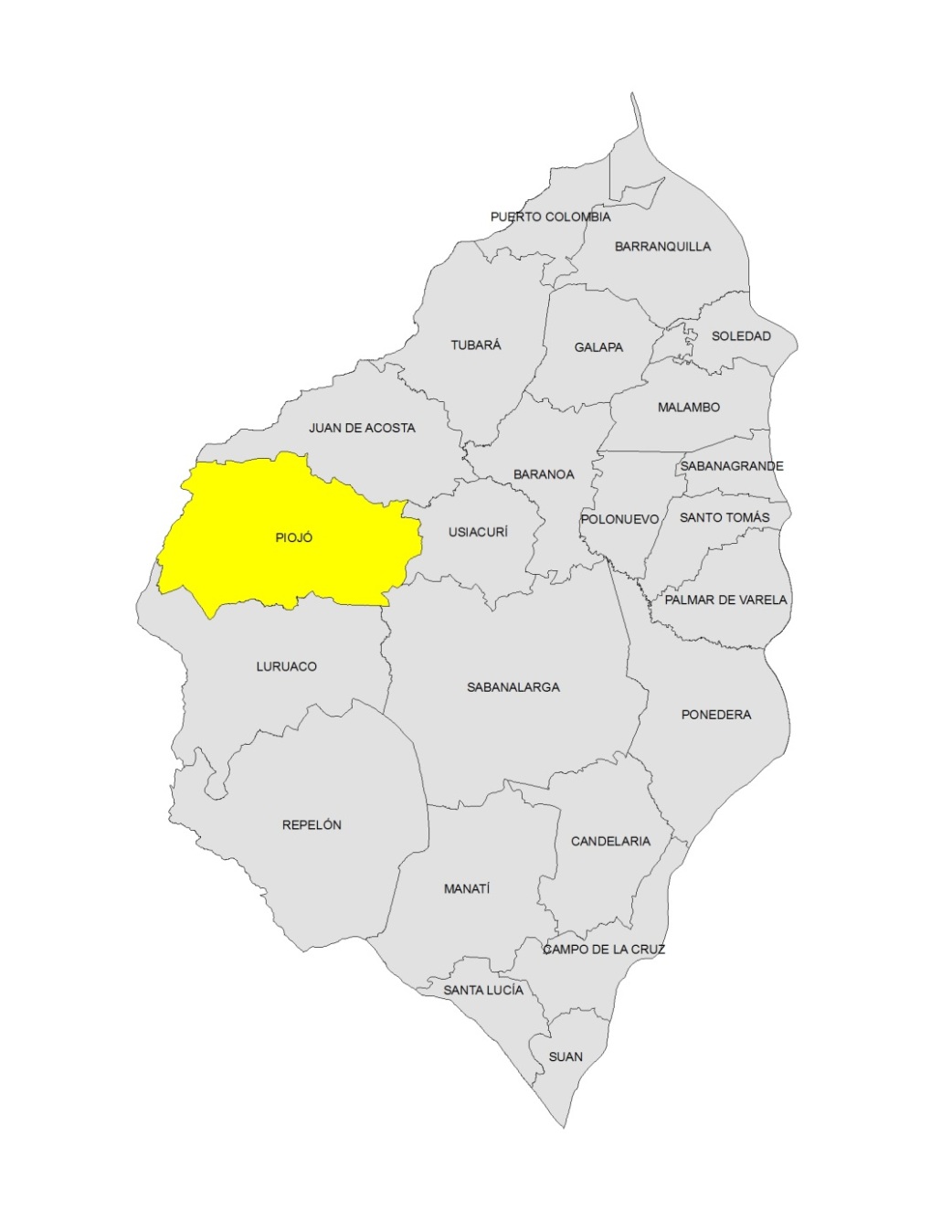 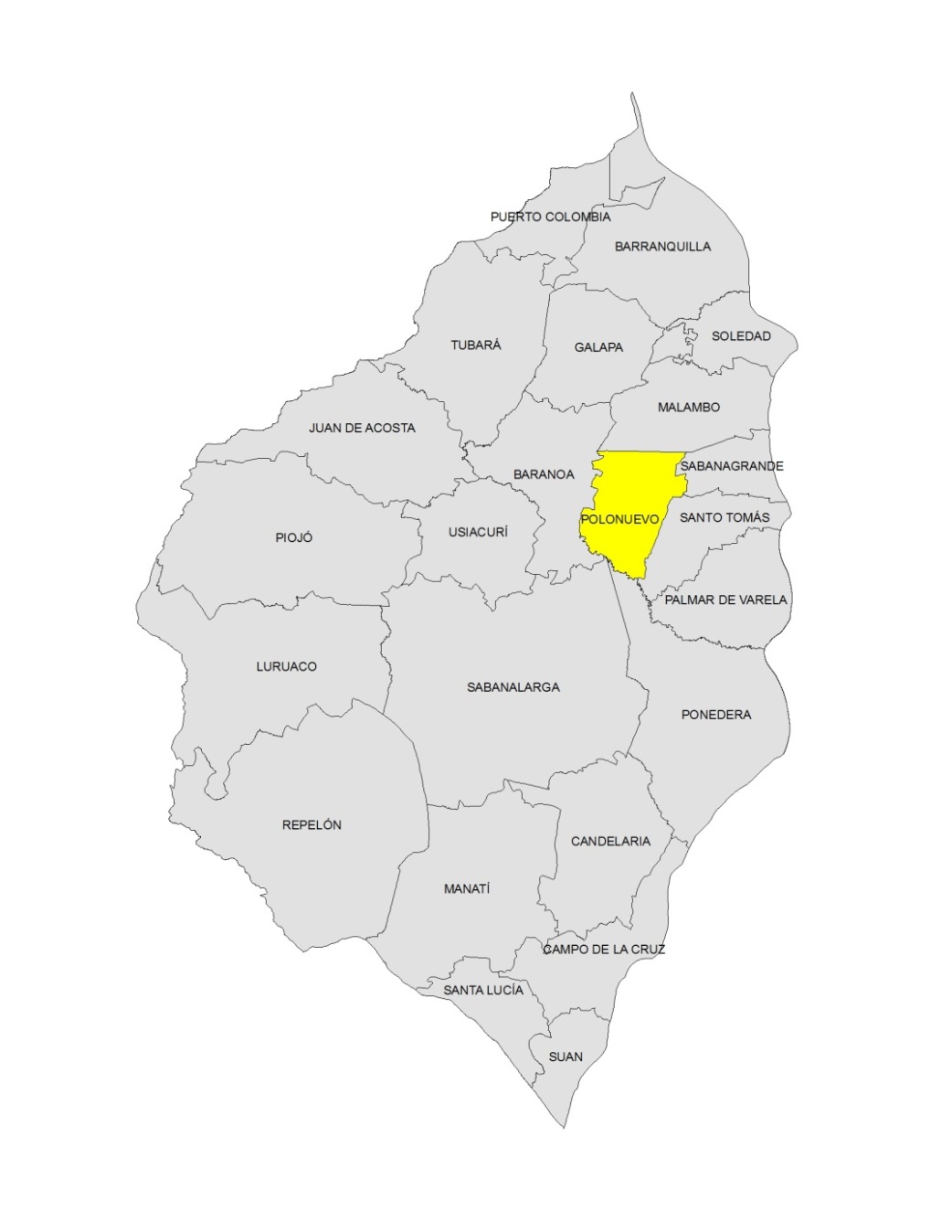 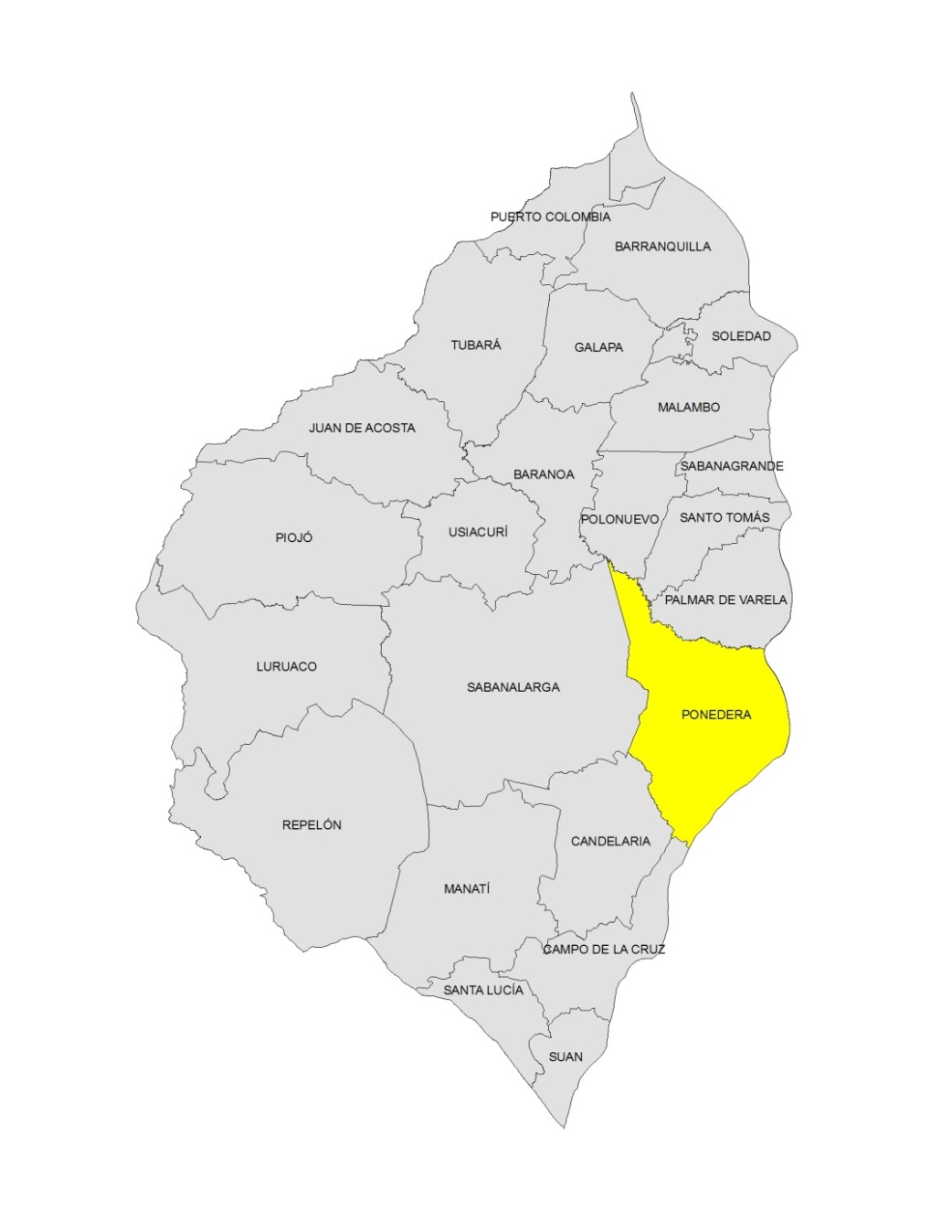 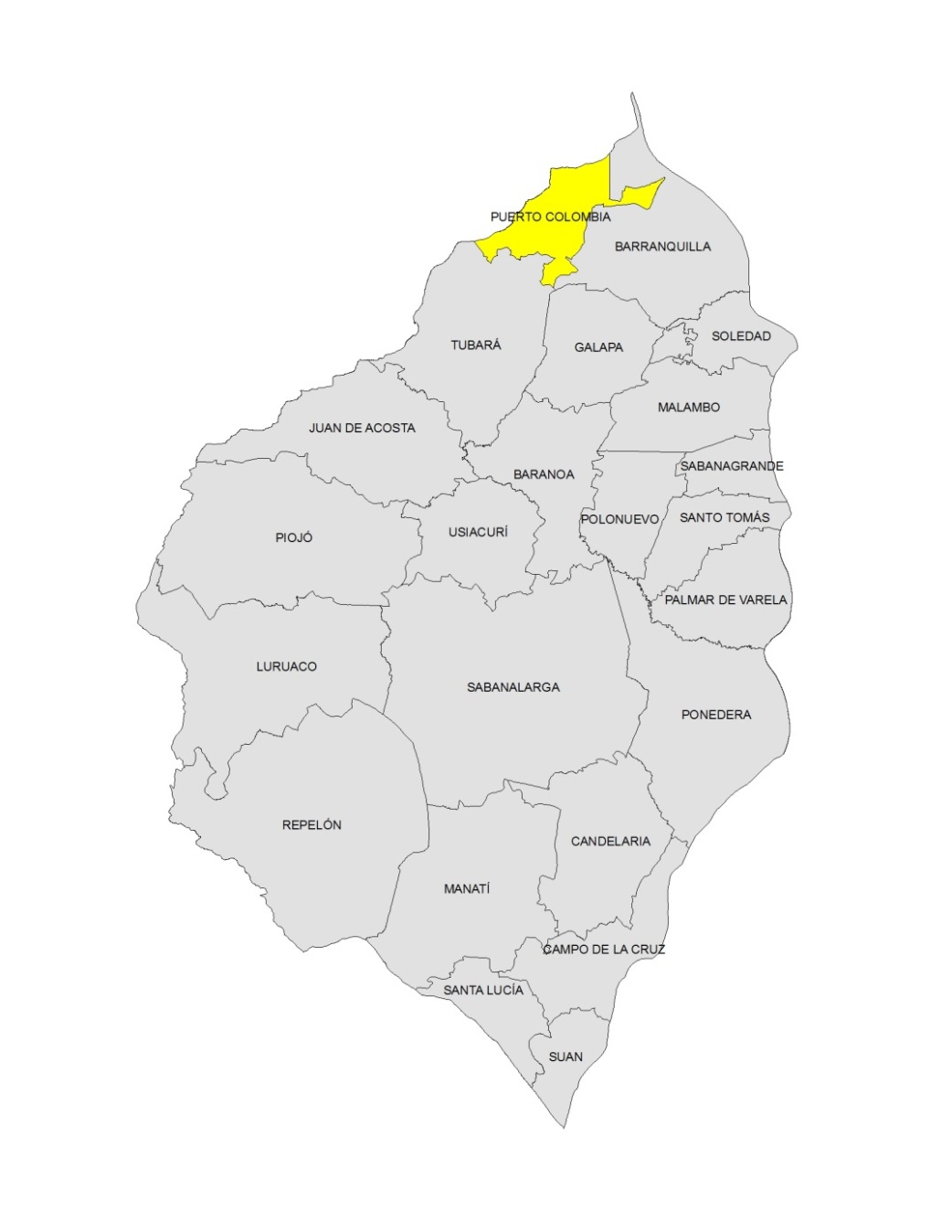 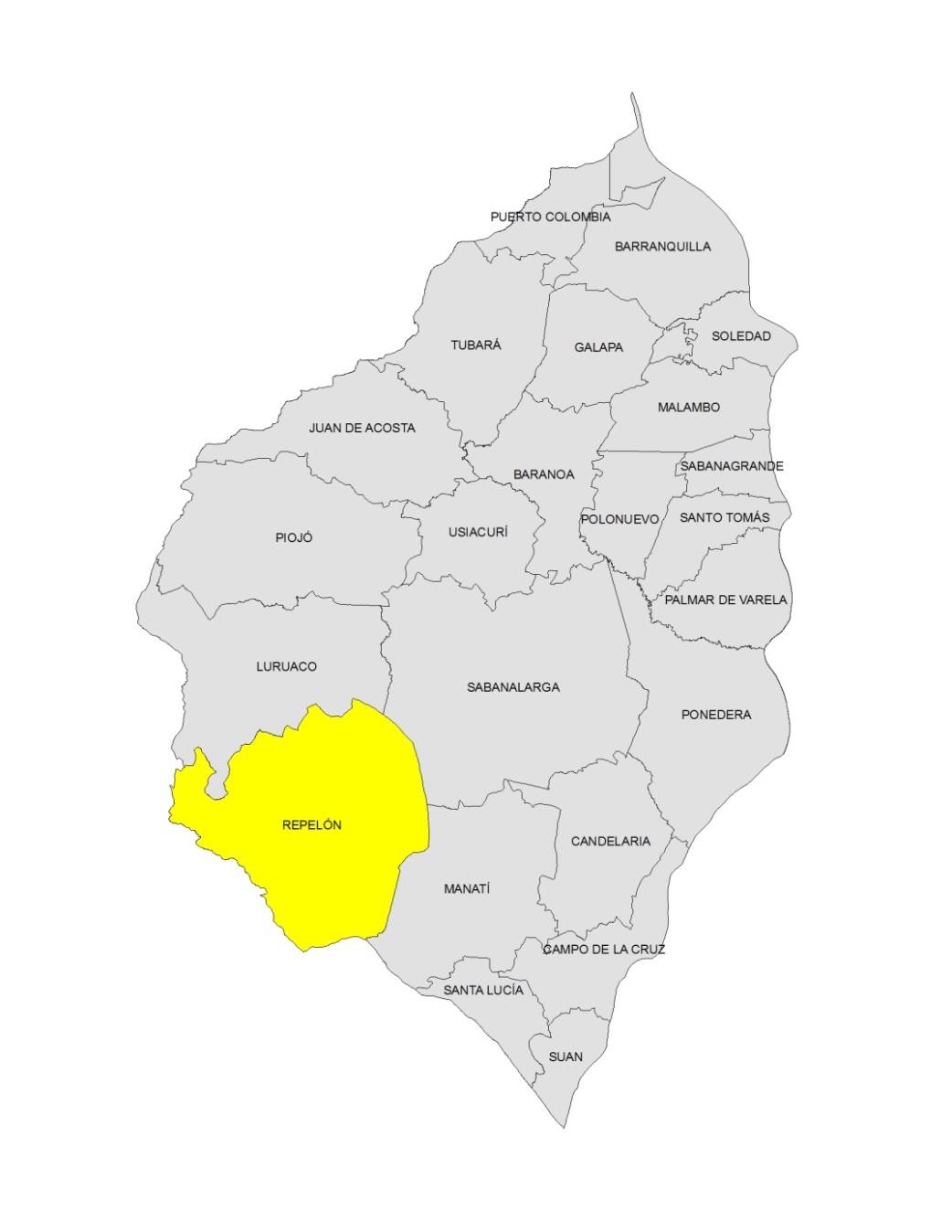 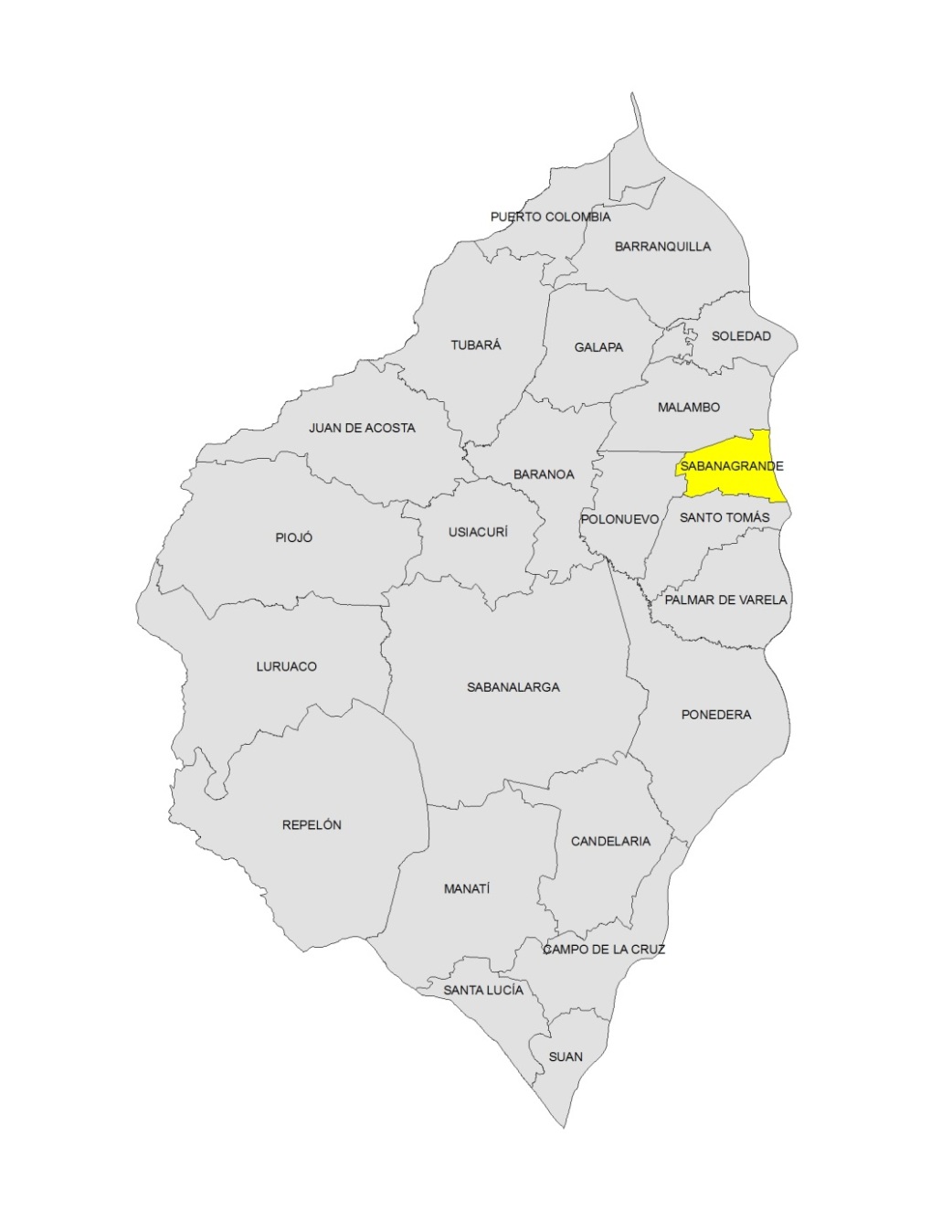 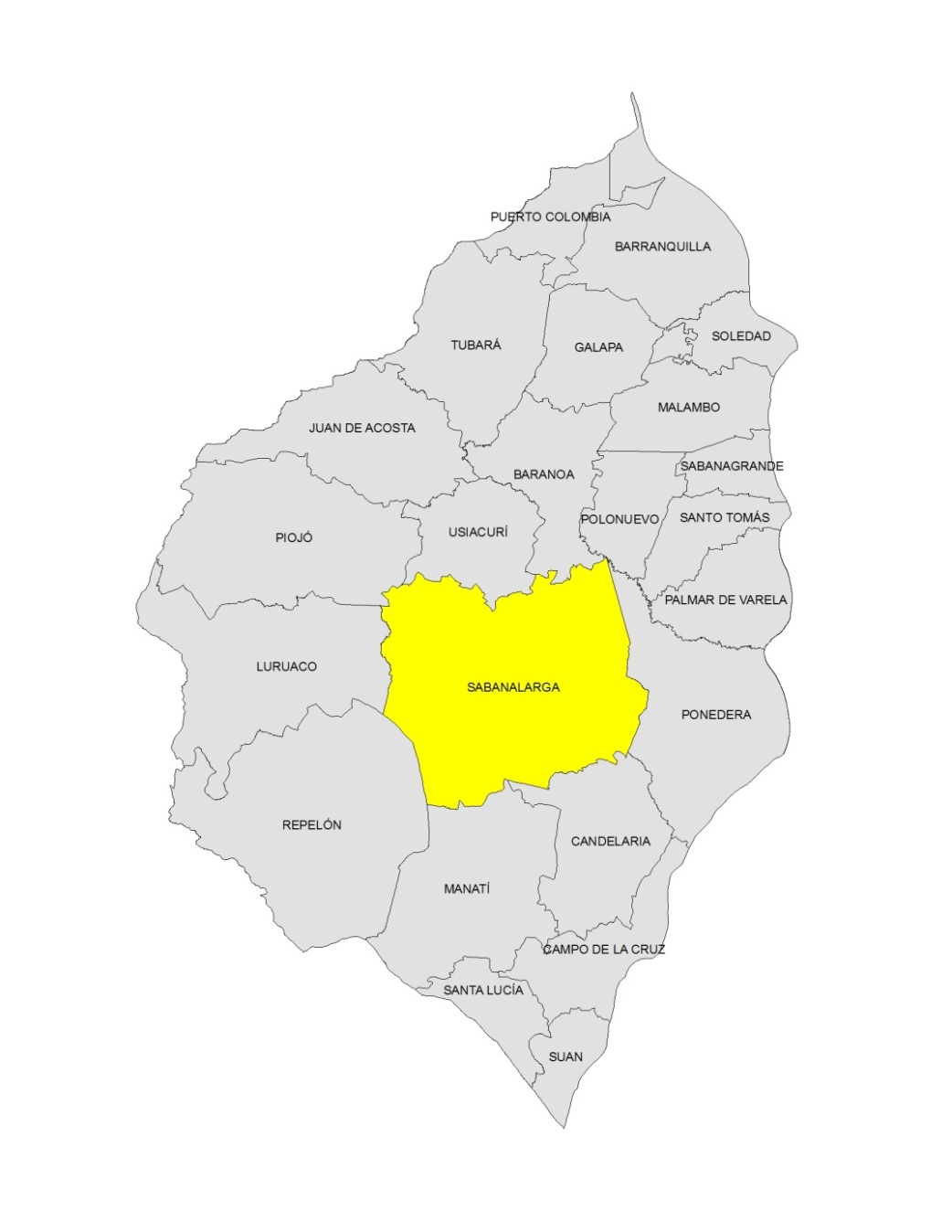 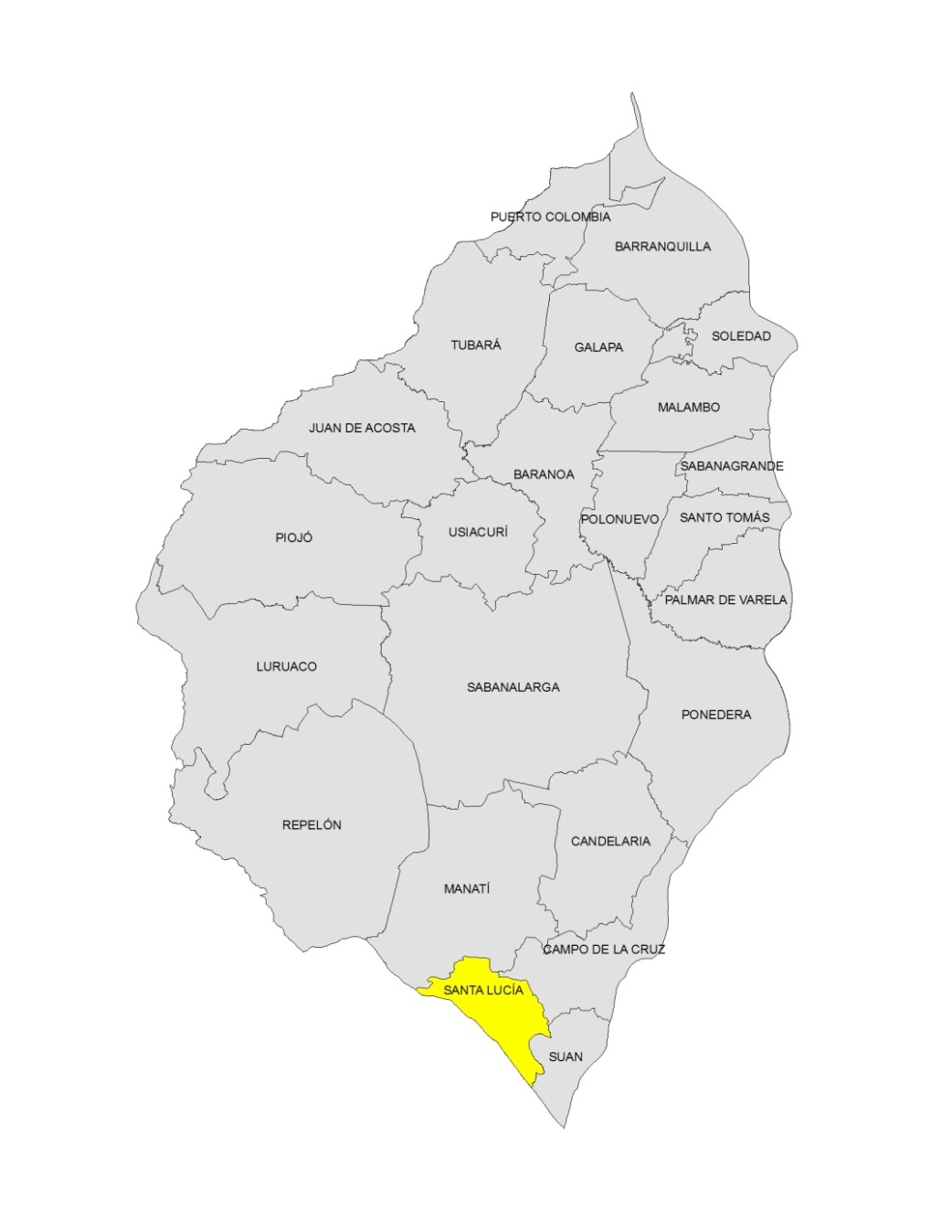 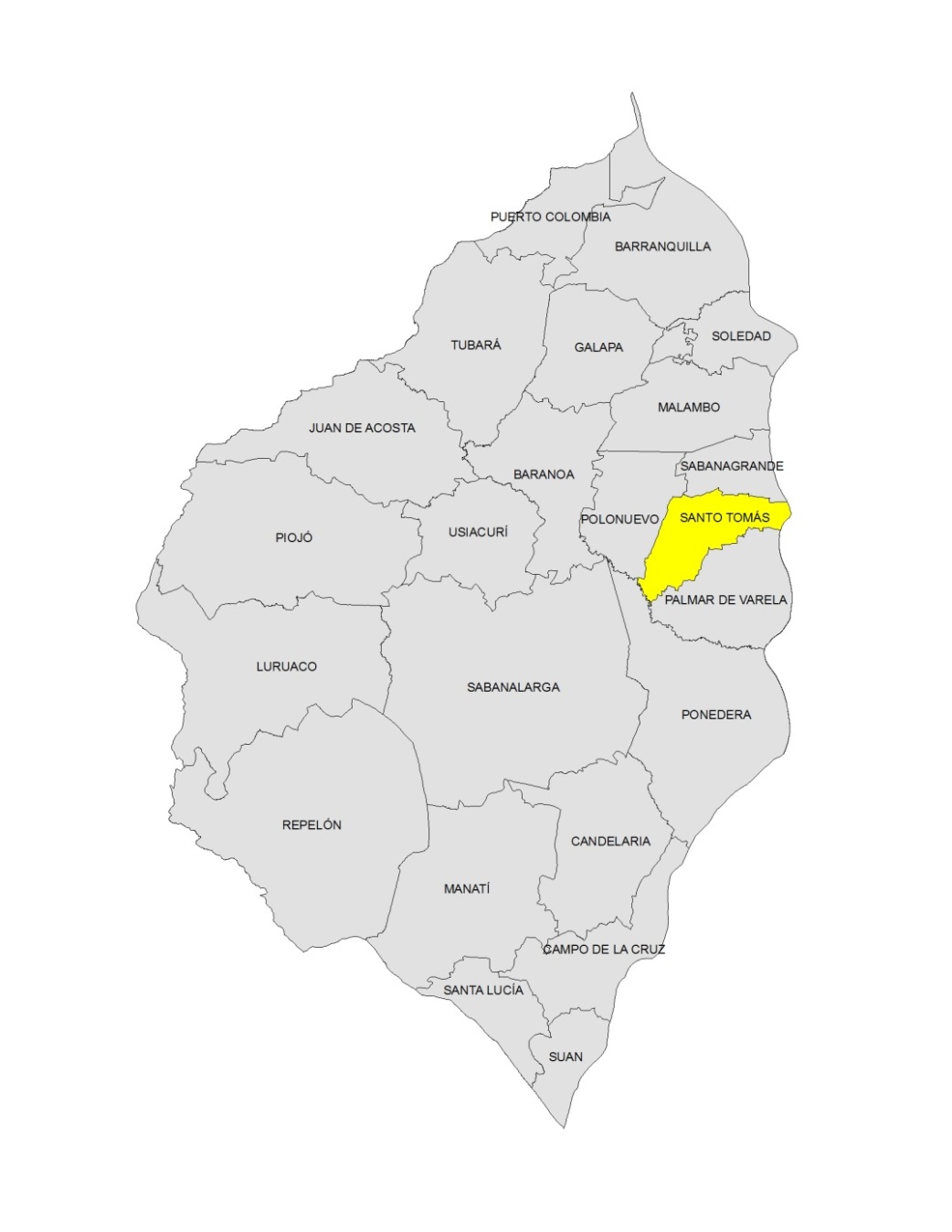 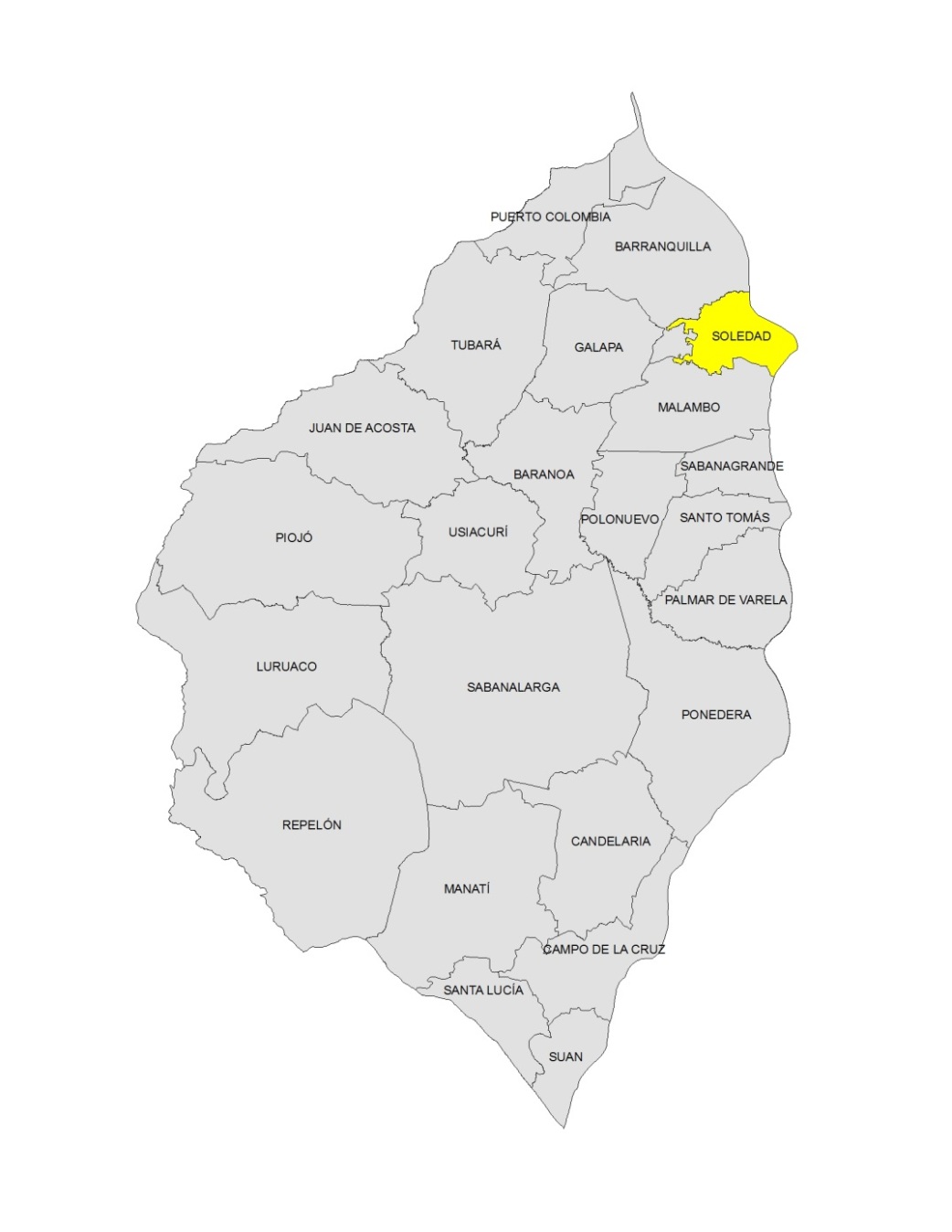 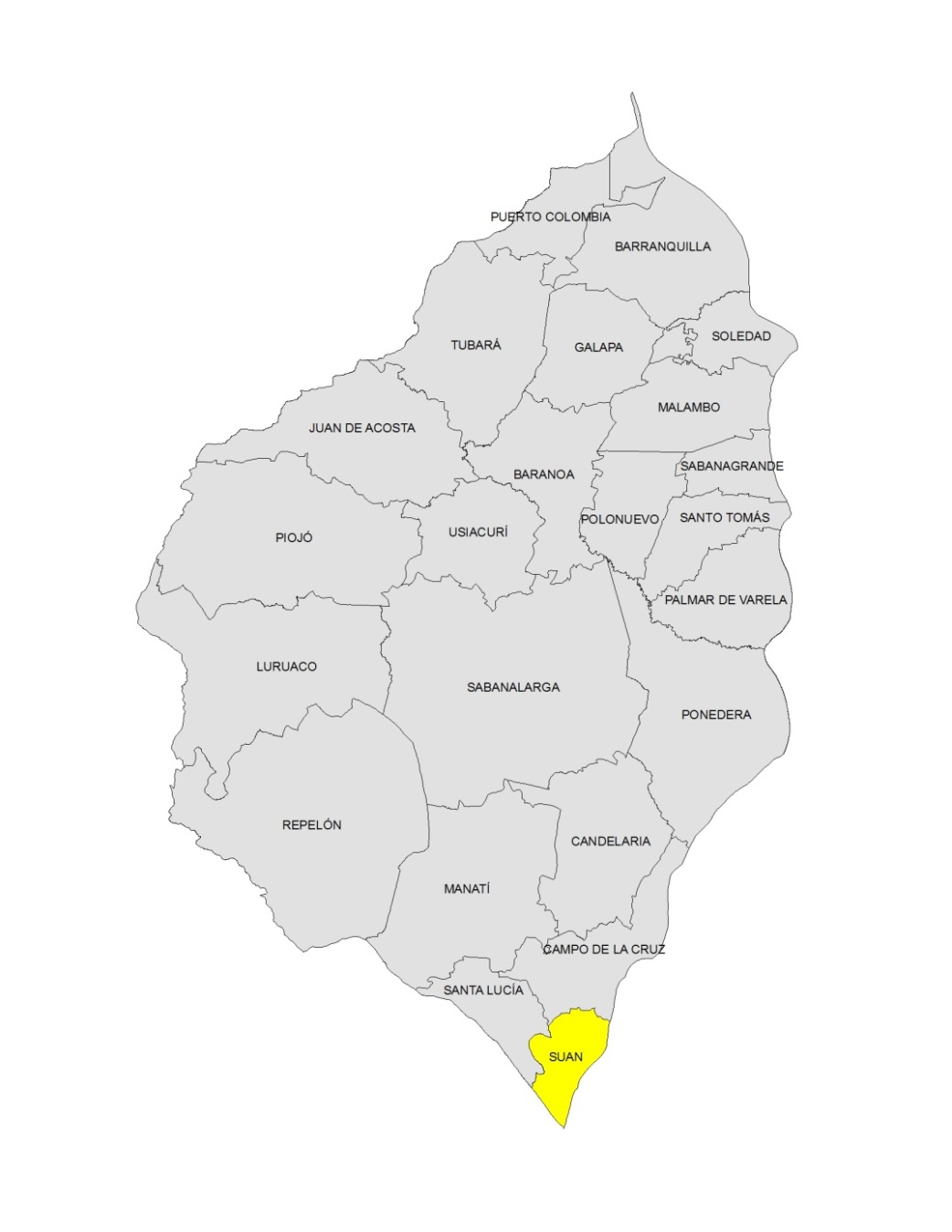 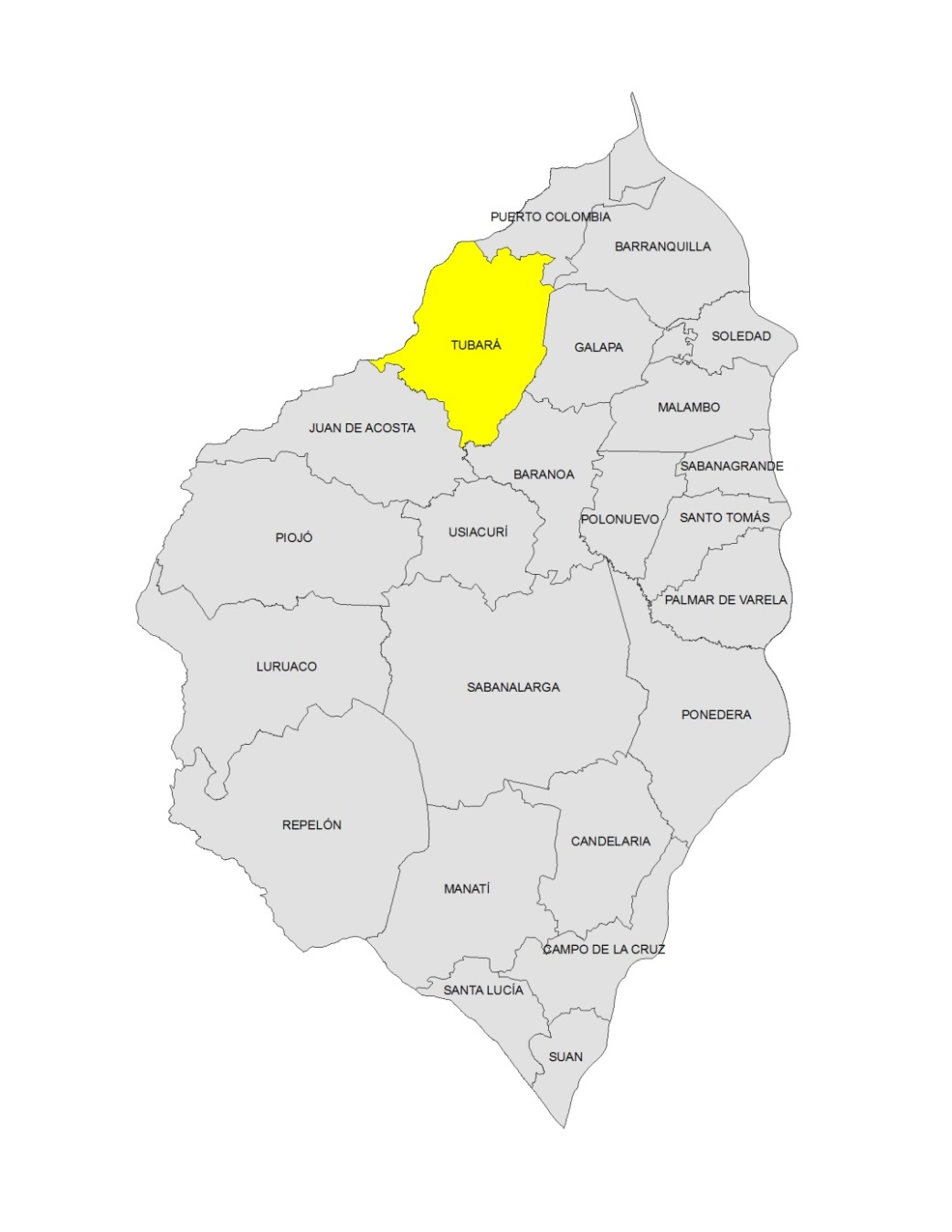 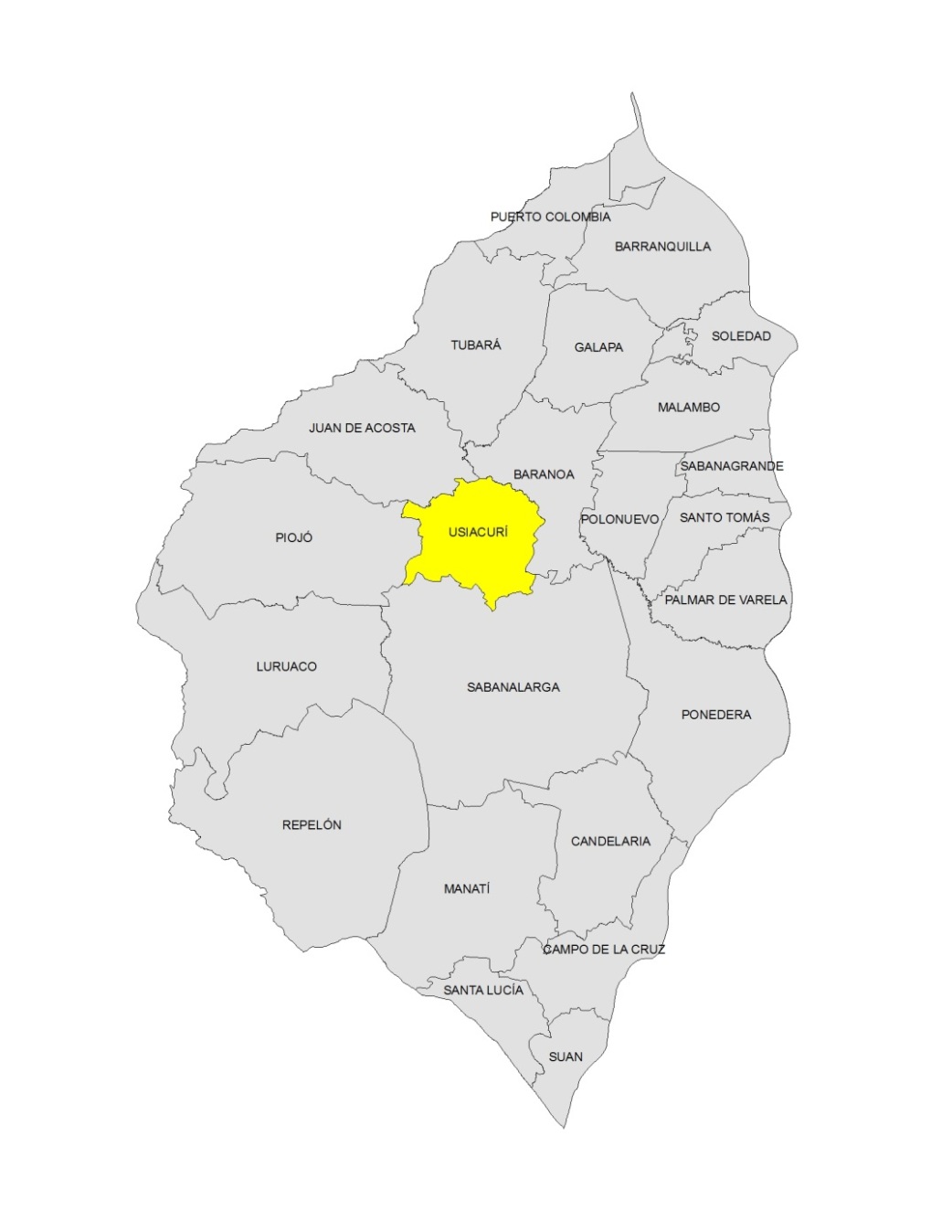 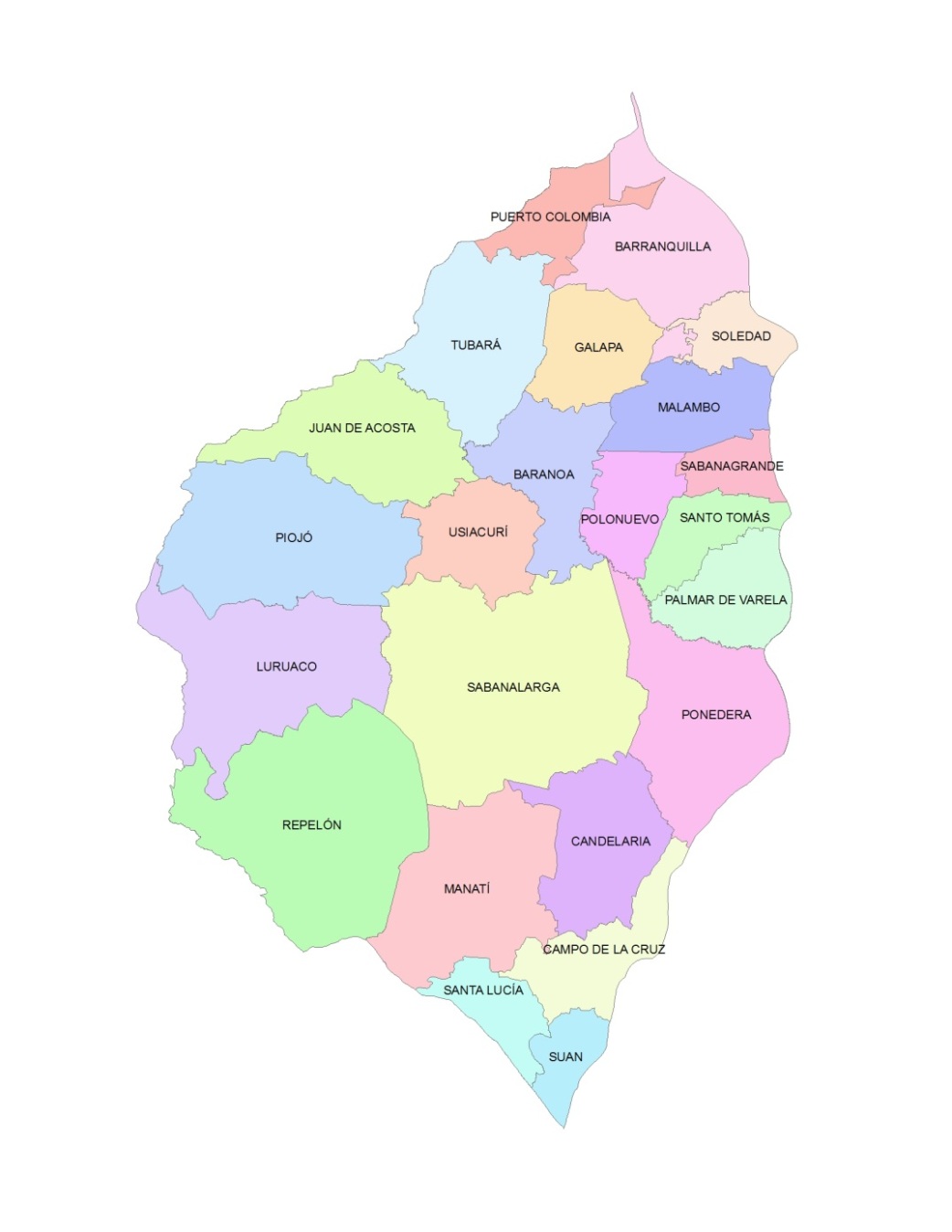 BARRANQUILLA
BARANOA
CAMPO DE LA CRUZ
CANDELARIA
GALAPA
JUAN DE ACOSTA
LURUACO
MALAMBO
MANATI
PALMAR DE VARELA
PIOJO
POLONUEVO
PONEDERA
PUERTO COLOMBIA
REPELON
SABANAGRANDE
SABANALARGA
SANTA LUCIA
SANTO TOMAS
SOLEDAD
SUAN
TUBARA
USIACURI
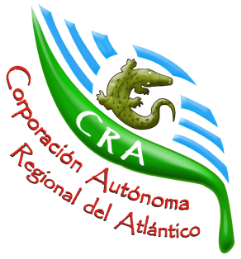 2. Ejecución Financiera
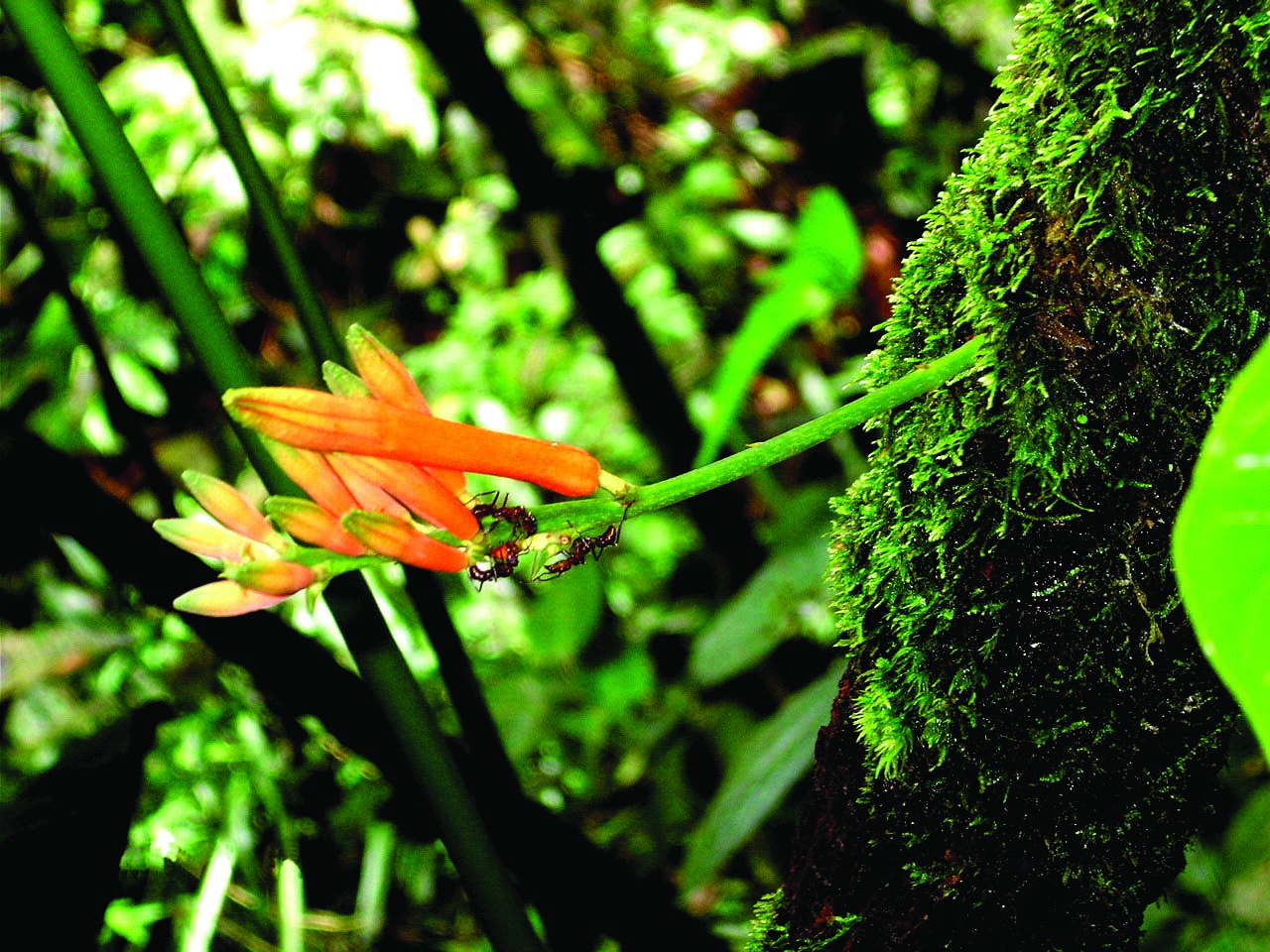 $3.842.500.000
PRESUPUESTO ASIGNADO
Contrato de Obra: $3.624.528.269
Interventoría:          $   217.471.698
VALOR COMPROMETIDO
$ 0
VALOR POR COMPROMETER
$ 3.095.347.143
VALOR DESEMBOLSADO
$ 746.652.823
VALOR POR DESEMBOLSAR
$ 3.095.347.143
81,6 %
VALOR PAGOS CONTRATISTAS
$ 0
RENDIMIENTOS GENERADOS
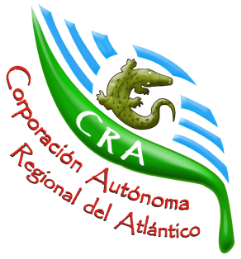 2. Ejecución Financiera
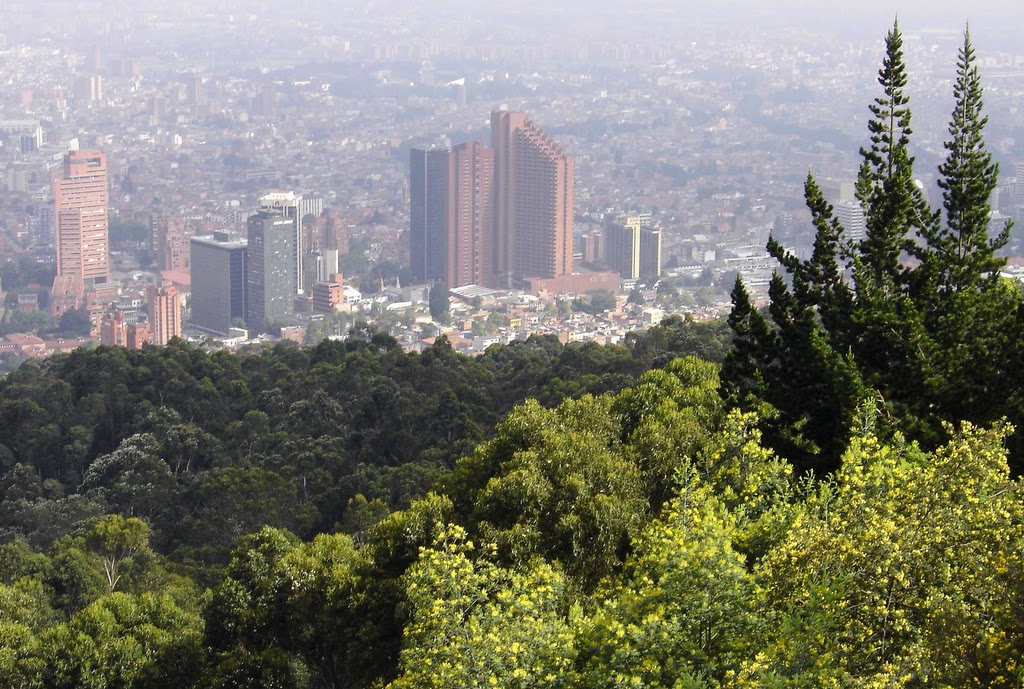 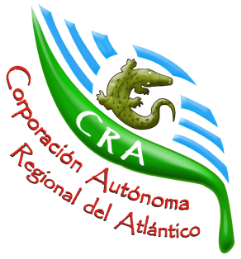 3. Ejecución Física de Obras
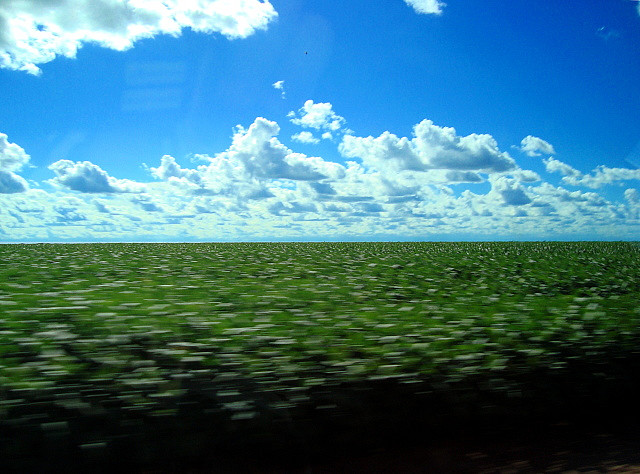 100%
Reconstrucción de los diques perimetrales al Embalse El Guájaro y Carreteable Santa Lucia – El Limón
PROYECTO
SECTORES INTERVENIDOS EN DIQUE POLONIA

Se realzó 40 cm los 7.0 Kilómetros con que cuenta el Dique Polonia.
Se recuperaron los tramos sobre el Dique Polonia habían sufrido erosión.
Se repusieron lo hexápodos que actúan como elementos protectores del Talud del Dique y que fueron dañados por la inundación y por el mismo proceso de evacuación de las aguas llevada a cabo por La Corporación Autónoma Regional del Atlántico.
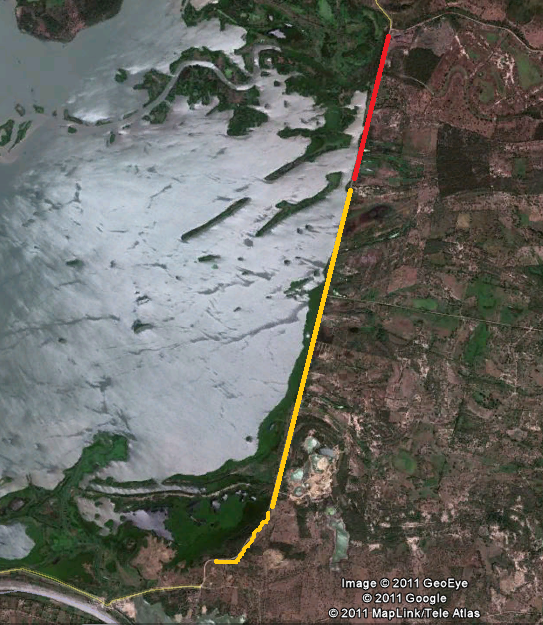 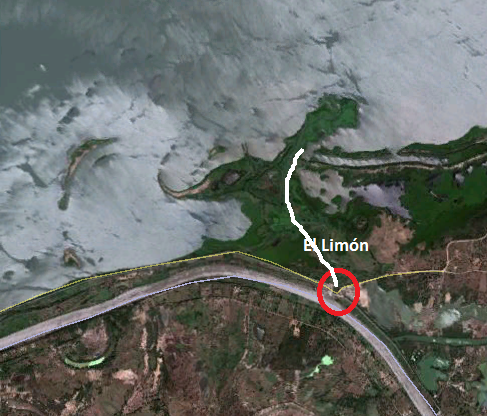 SECTORES INTERVENIDOS EN CARRETEABLE LIMON

En blanco: Dique Viejo y Caño Arenas, fue intervenido por la Gobernación y la actualidad están las bombas operando en estos sectores.
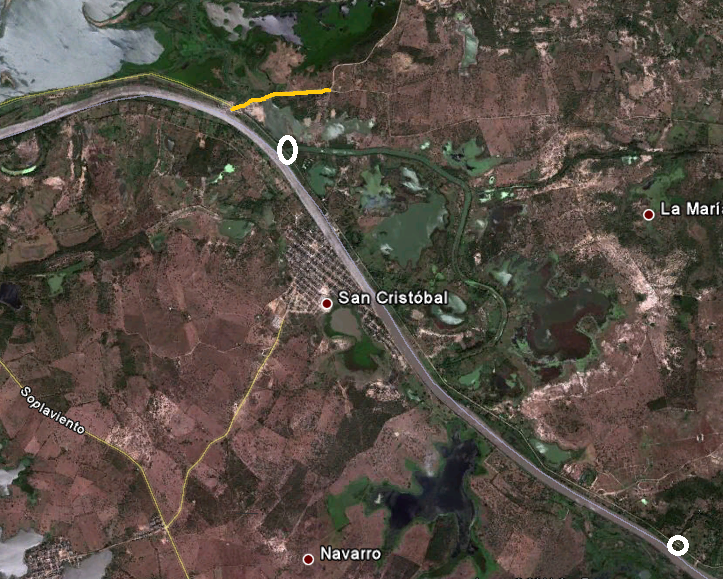 SECTORES INTERVENIDOS EN LAS COMPUERTAS

En Las  Compuertas del Limón se fundió la placa de piso, la viga perimetral, se repararon los engranajes y se reparó el cerramiento. 
En las Compuertas de Villa Rosa, se retiraron los tornillos sin fin y se rectificaron, se rellenaron las zonas socavadas.
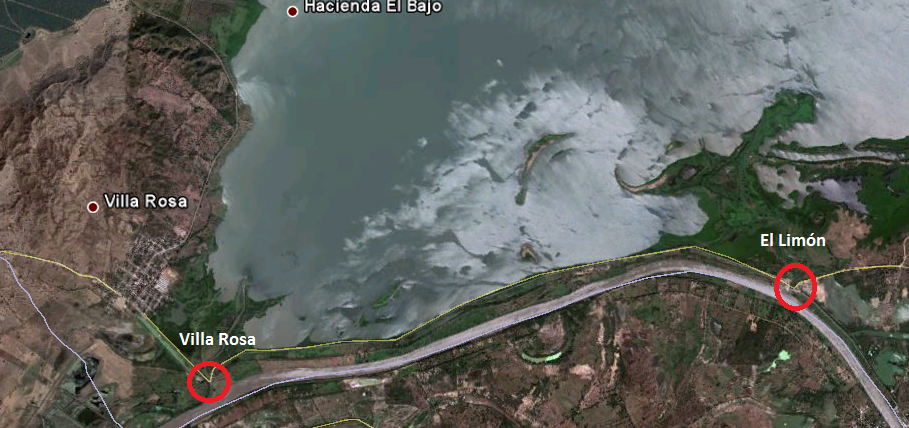 SECTORES INTERVENIDOS CANAL DE APROXIMACION

Este canal se sedimentó durante la inundación.
Se realizó la batimetría del mismo. 
Se adelantaron las labores de relimpia del canal que comunica al embalse El Guajaro con las Compuertas.
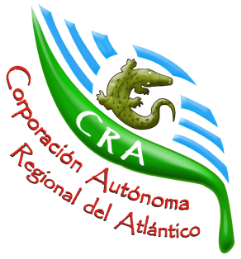 3. Ejecución Física de Obras
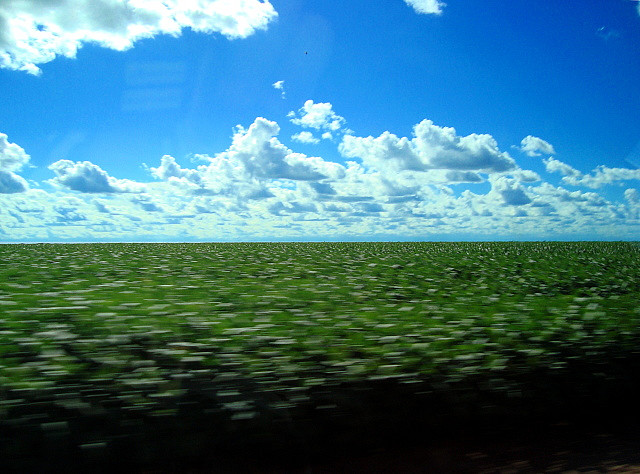 100%
Reconstrucción de los diques perimetrales al Embalse El Guájaro y Carreteable Santa Lucia – El Limón
PROYECTO
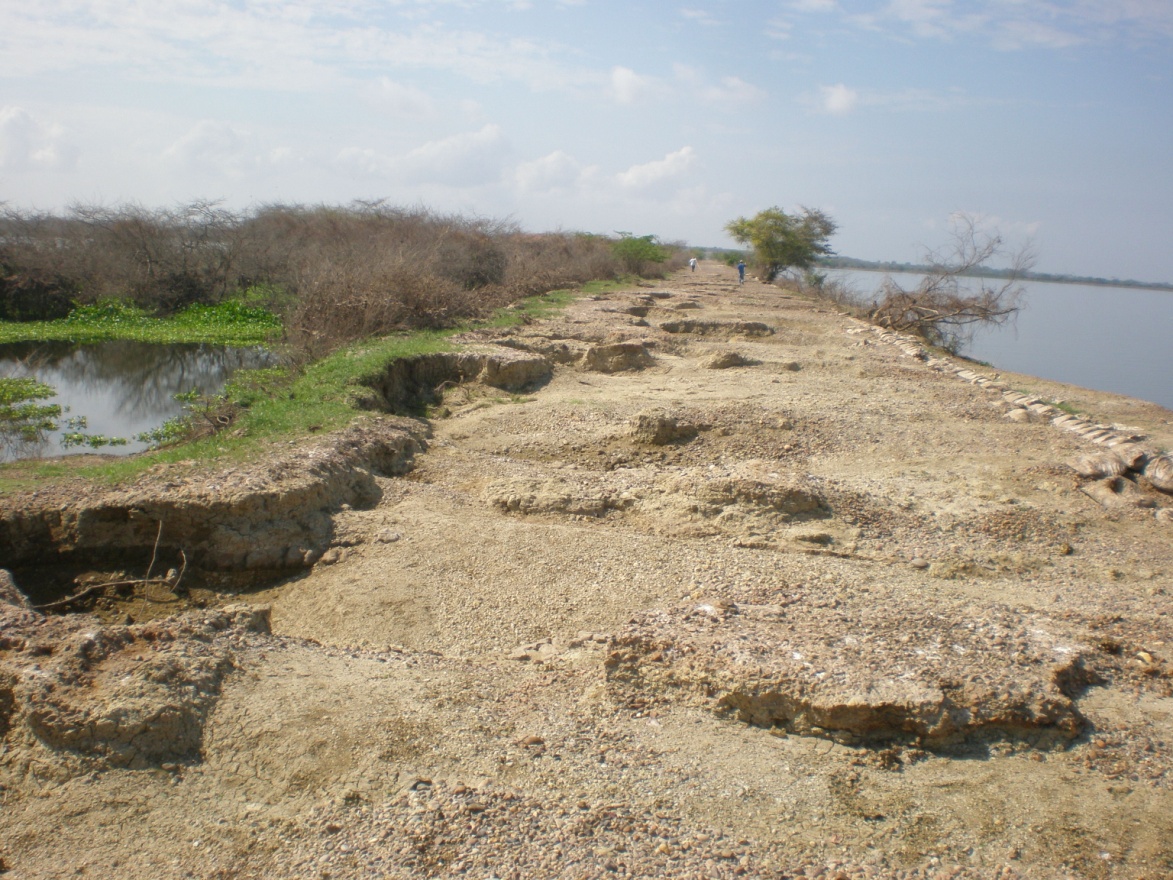 ANTES
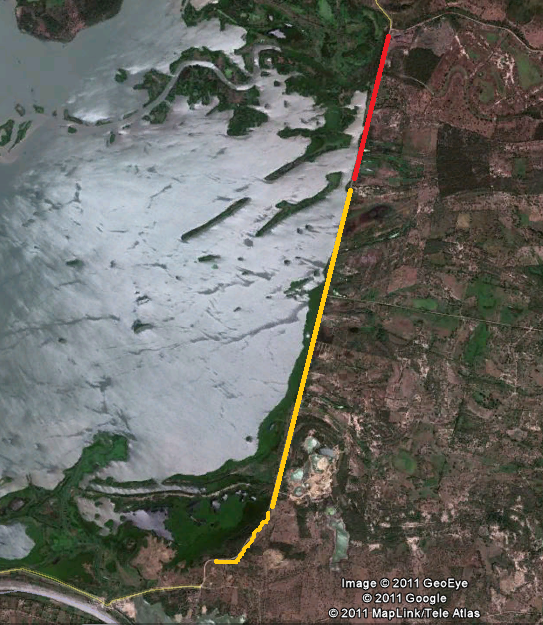 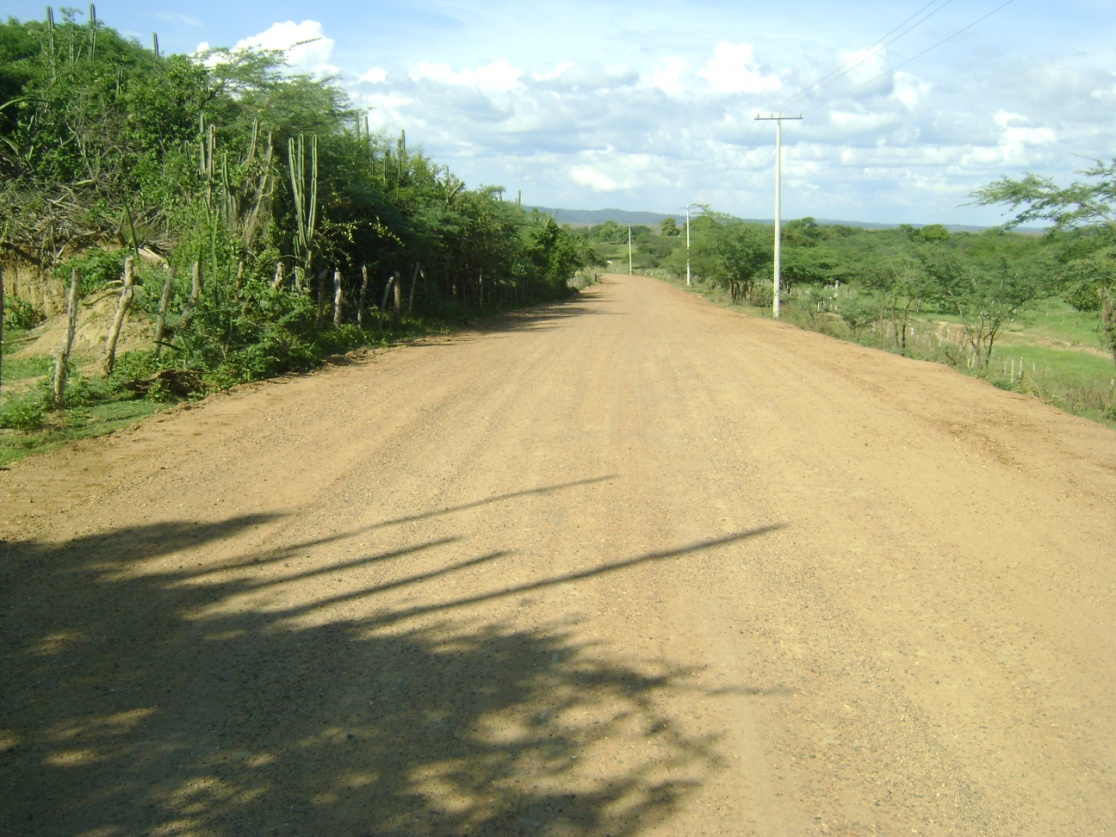 DESPUES
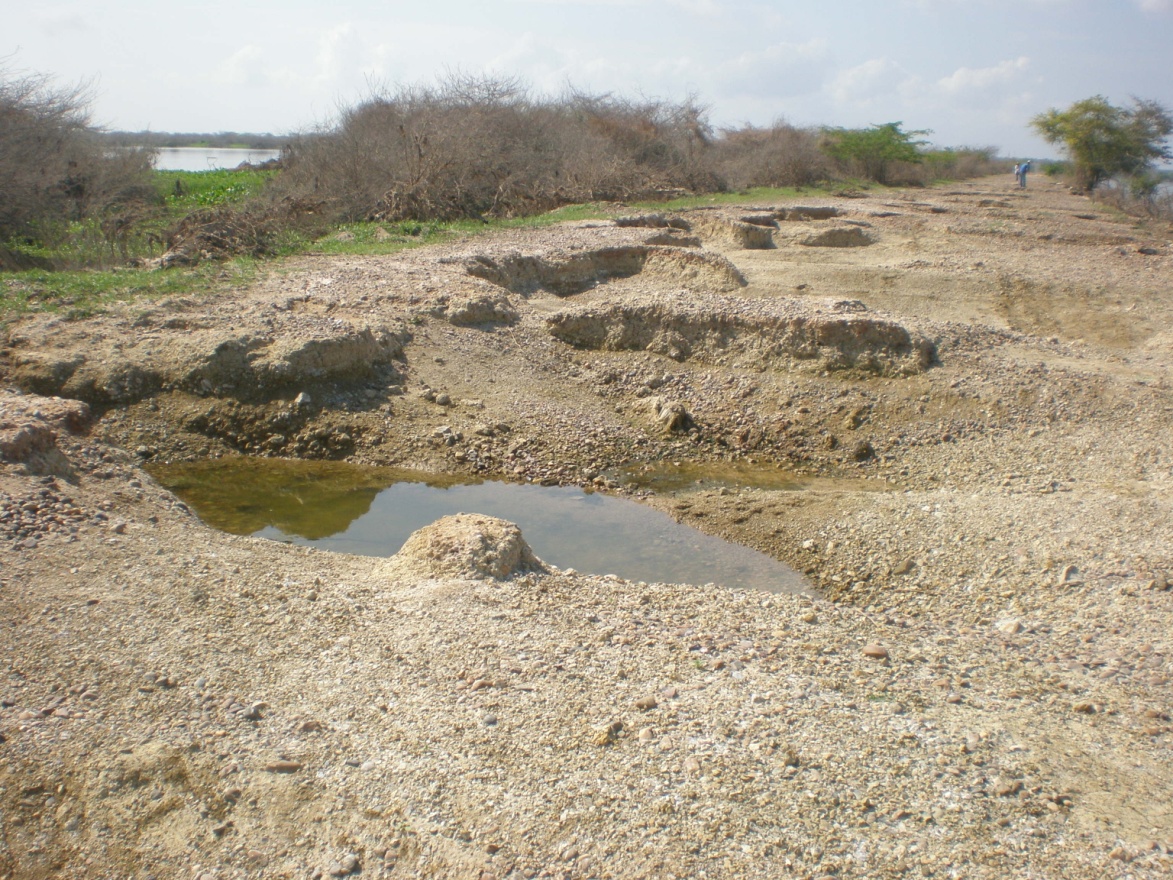 ANTES
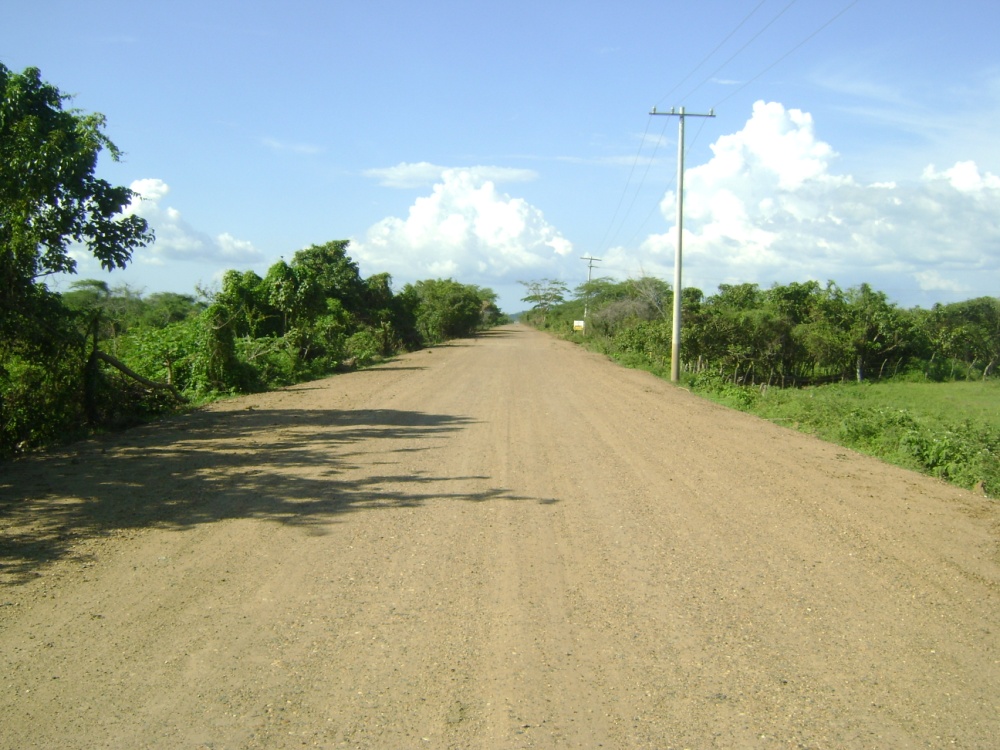 DESPUES
SECTORES INTERVENIDOS EN DIQUE POLONIA
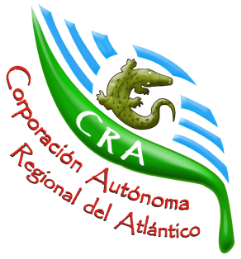 3. Ejecución Física de Obras
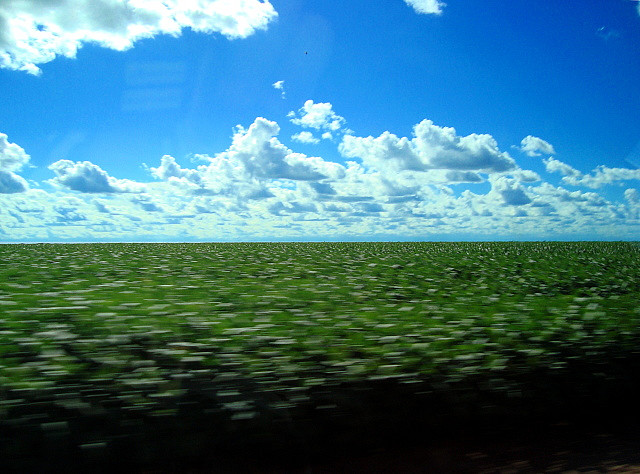 100%
Reconstrucción de los diques perimetrales al Embalse El Guájaro y Carreteable Santa Lucia – El Limón
PROYECTO
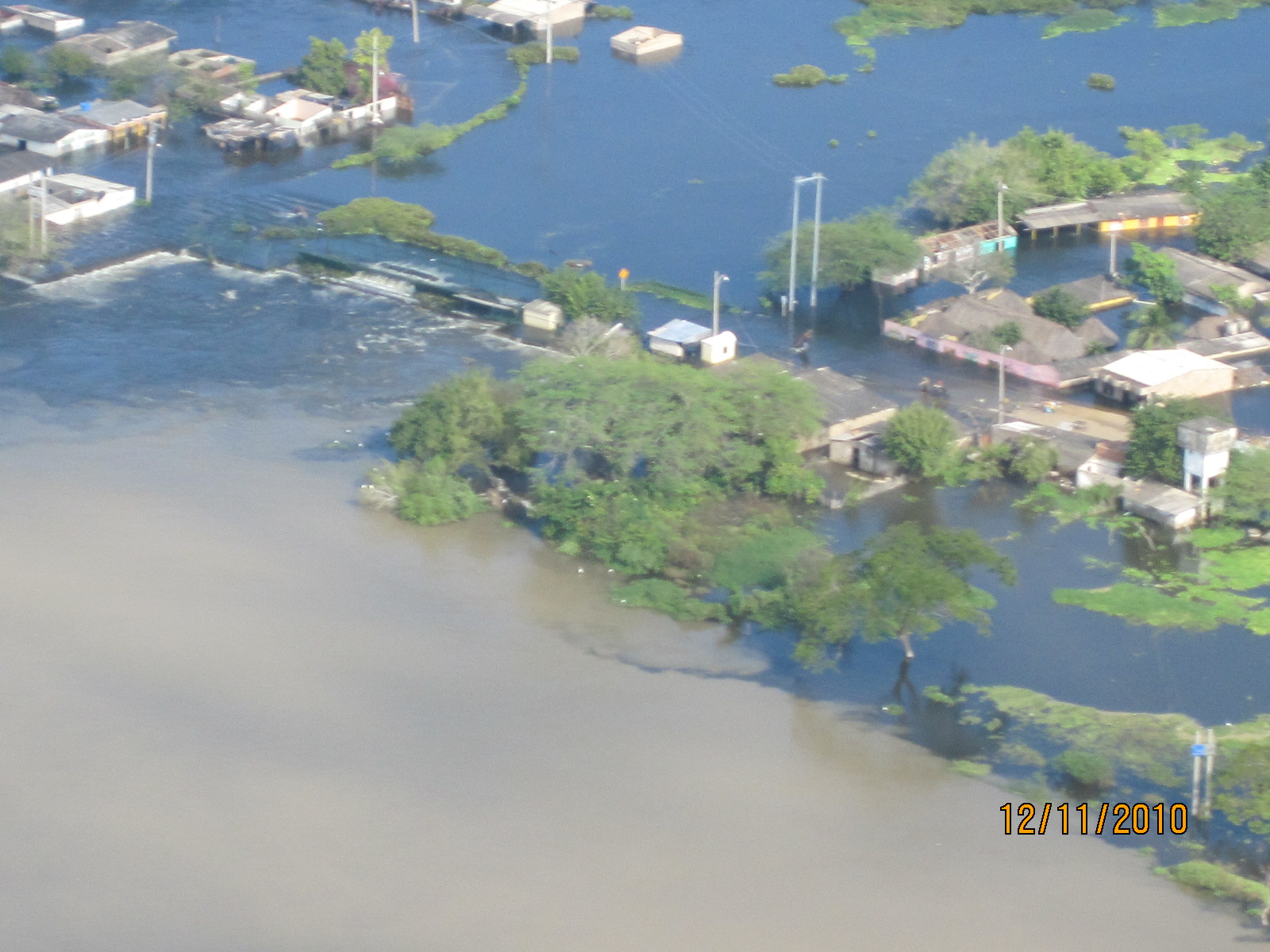 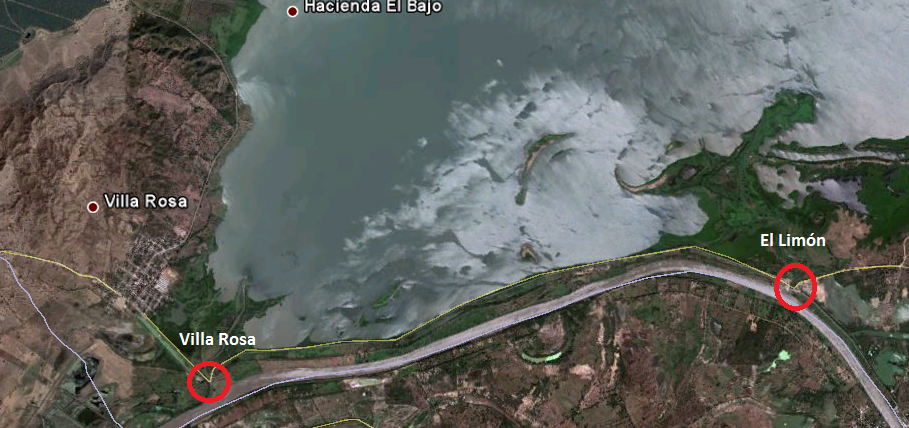 SECTORES INTERVENIDOS EN LAS COMPUERTAS
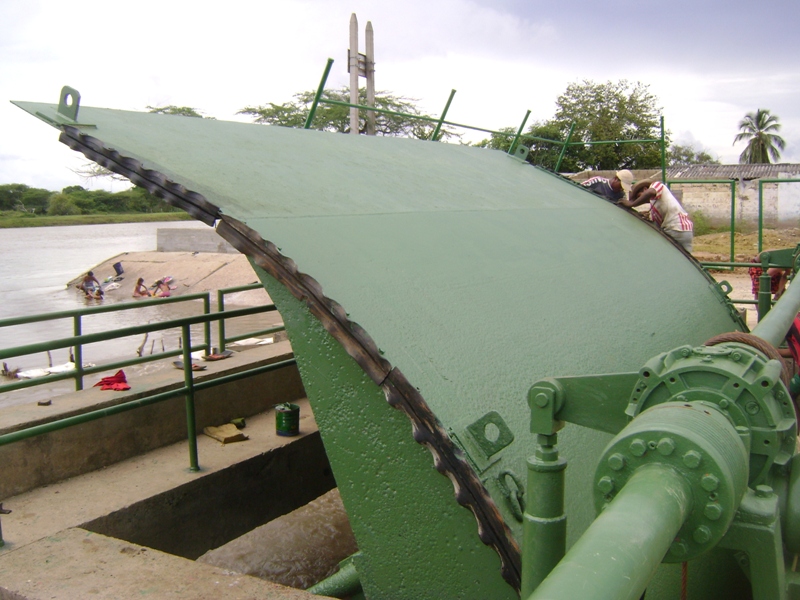 DESPUES
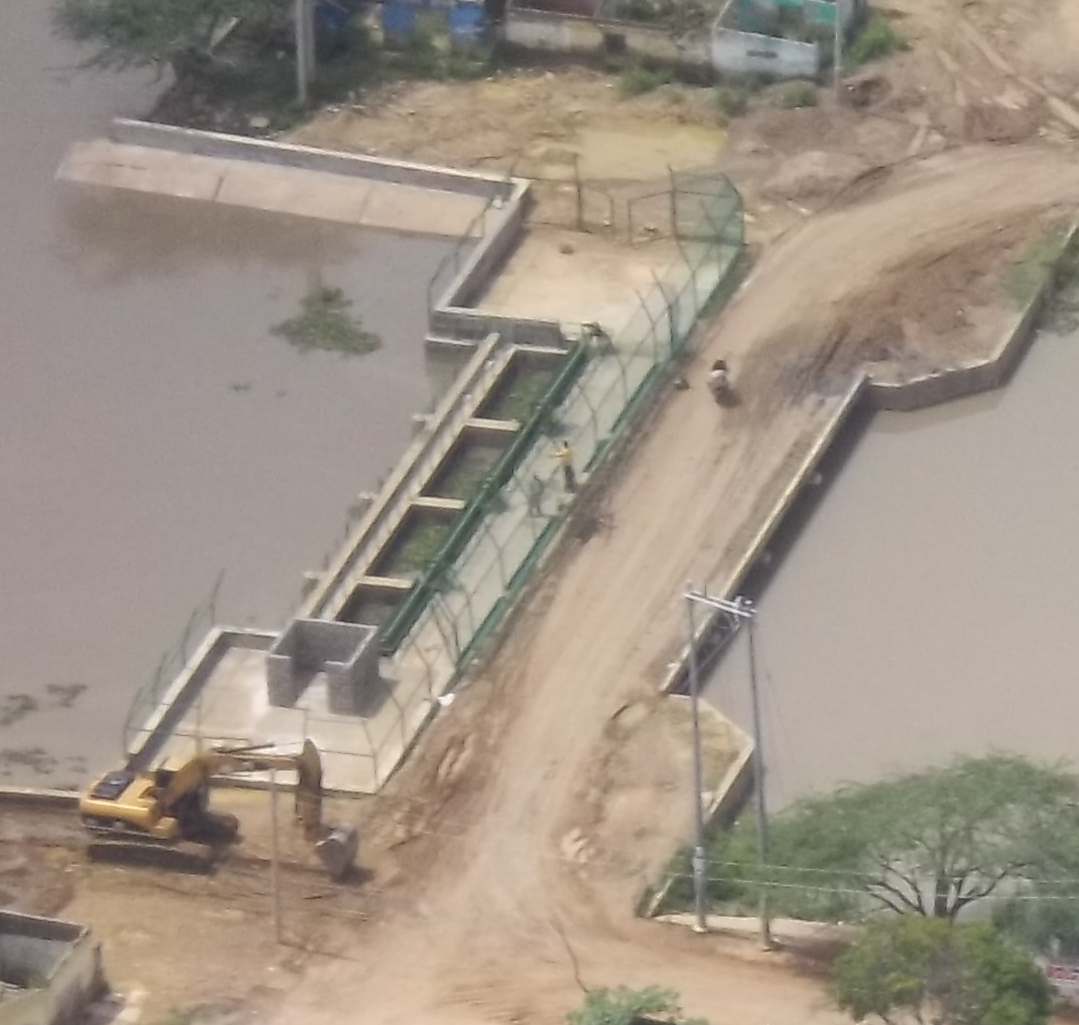 ANTES
DESPUES
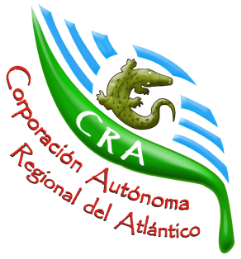 3. Ejecución Física de Obras
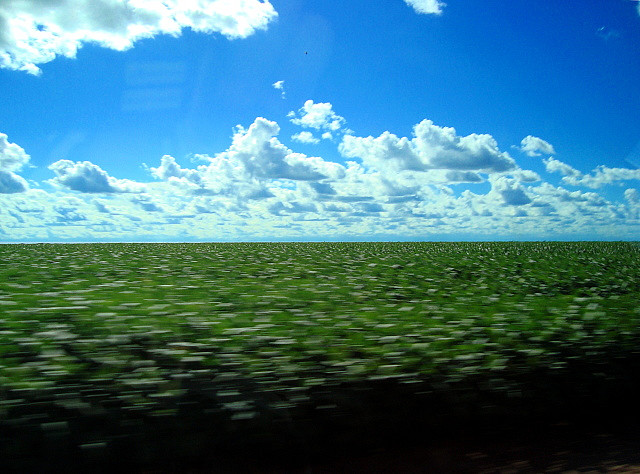 100%
Reconstrucción de los diques perimetrales al Embalse El Guájaro y Carreteable Santa Lucia – El Limón
PROYECTO
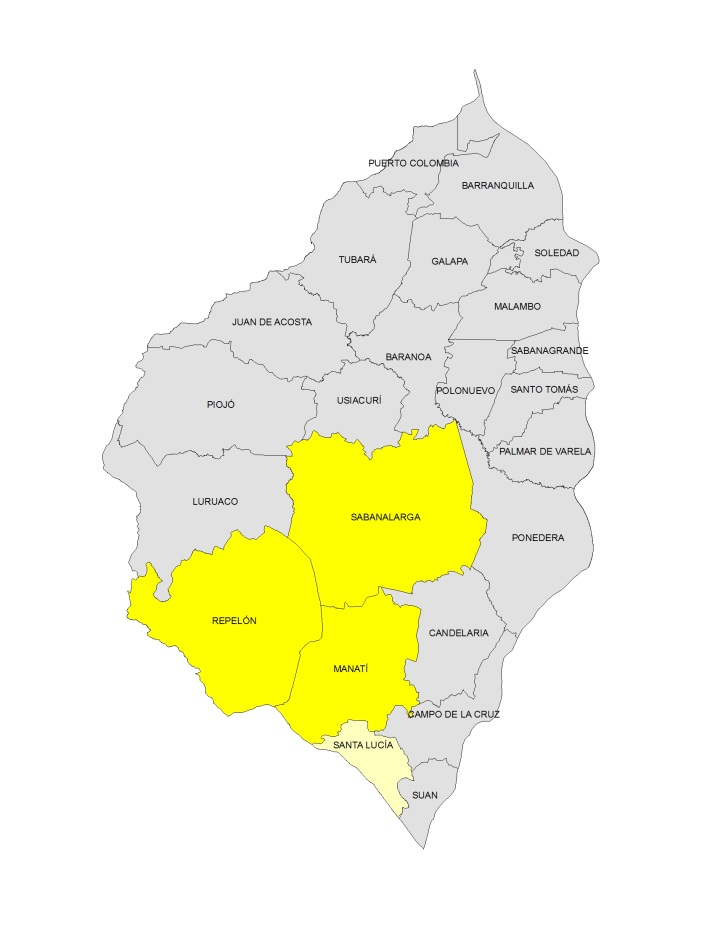 Municipio de Sabanalarga
Municipio de Repelón
Municipio de Manatí
Municipio de Santa Lucía
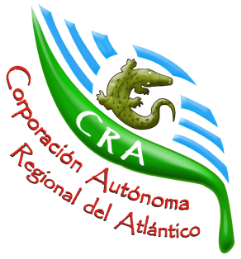 3. Ejecución Física de Obras
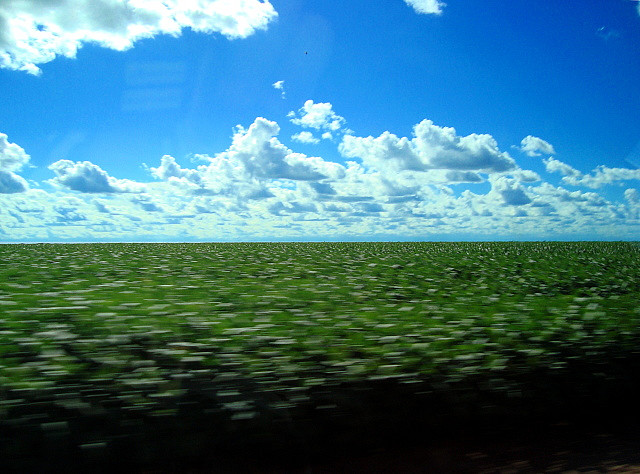 100%
Reconstrucción de los diques perimetrales al Embalse El Guájaro y Carreteable Santa Lucia – El Limón
PROYECTO
RECOMENDACIONES DE MANTENIMIENTO Y CUIDADO EN DIQUE POLONIA Y CARRETEABLE PUERTO LIMON

Llevar a cabo anualmente un mantenimiento a la capa de rodamiento de Dique Polonia y el carreteable Santa Lucia-Puerto Limón, una vez terminada la temporada invernal, dependiendo del estado.
Velar por la Infraestructura Estatal, teniendo en cuenta que el Dique Polonia no fue hecho para cumplir con las funciones de un carreteable de tránsito de vehículos pesados, y por ende se debe limitar la circulación de éstos sobre el mismo.
RECOMENDACIONES DE MANTENIMIENTO Y CUIDADO EN INFRAESTRUCTURA DE COMPUERTAS

Llevar a cabo los mantenimientos eléctricos y mecánicos semestralmente, tanto a los motores como a la planta eléctrica de las Compuertas el Porvenir, dependiendo del uso.
Velar por la Infraestructura Estatal, preservando y cuidándola de hechos de vandalismo (Ejemplo: Rotura de las mallas).
Llevar a cabo la apertura de las Compuertas de acuerdo con el protocolo establecido por la Corporación Autónoma Regional del Atlántico (Ejemplo: No se debe permitir la manipulación indebida de motores o volantas para apertura de las compuertas con fines de pesca).
Realizar mantenimiento de pintura anticorrosiva  (acabado pintucoat) en las compuertas anualmente, dependiendo del estado.
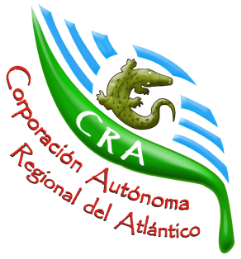 3. Ejecución Física de Obras
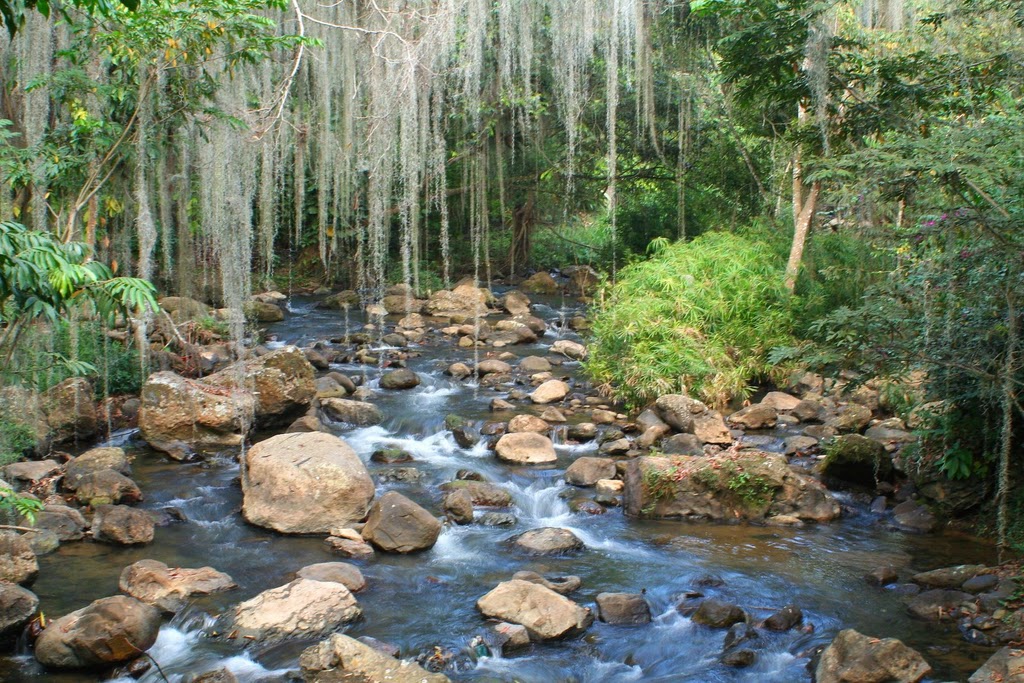 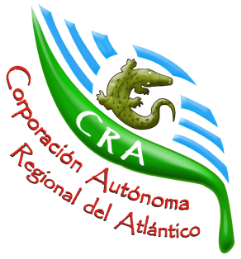 4. Desarrollo Social y Comunitario
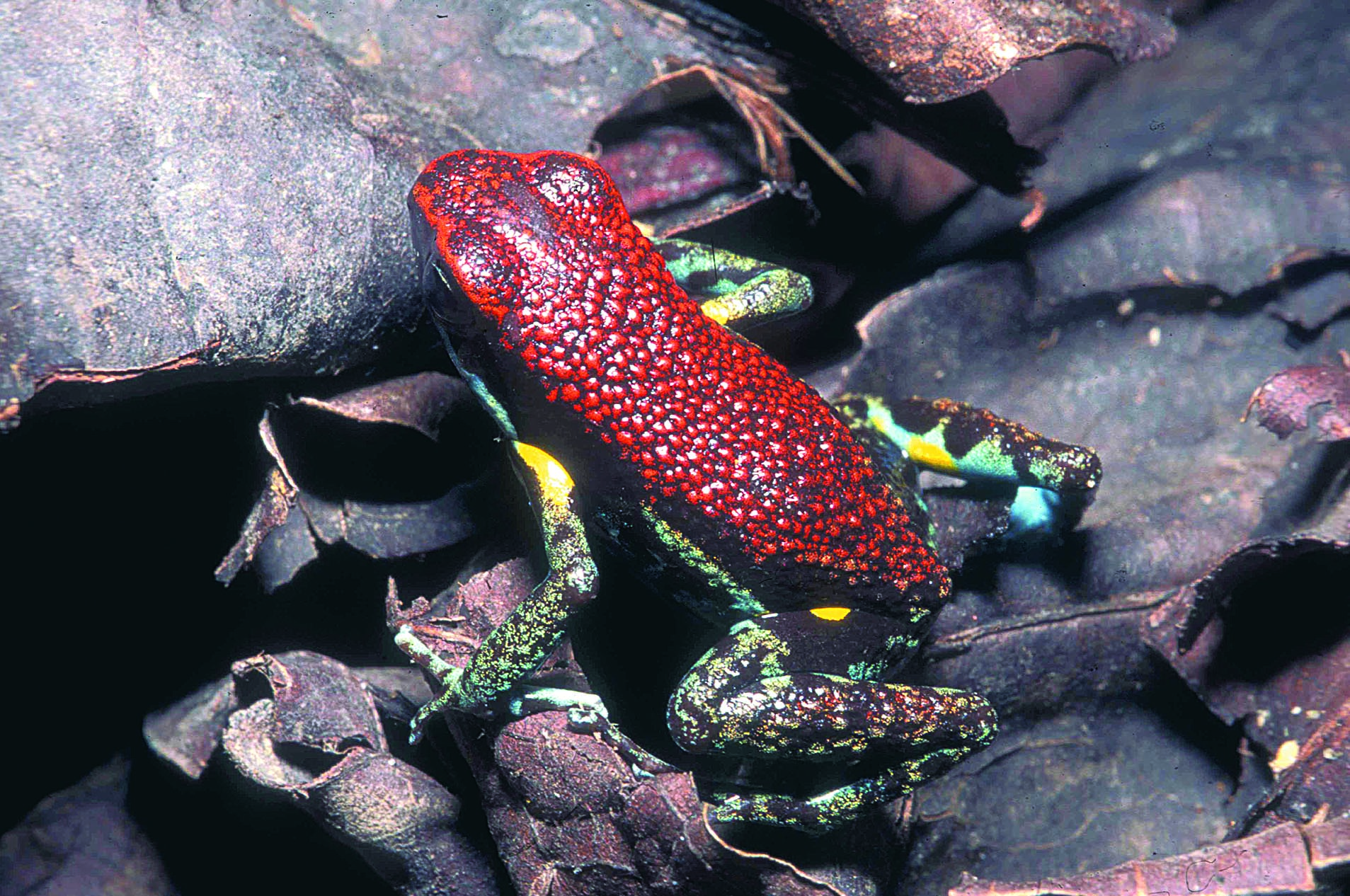 100%
Reconstrucción de los diques perimetrales al Embalse El Guájaro y Carreteable Santa Lucia – El Limón
PROYECTO
IMPACTO EN LA REGION

Estas obras se adelantaron en la región del país que sufrió con mayor rigor el embate de la segunda temporada de lluvias del año 2010 (Inundación causada por la ruptura del carreteable que del puente de Calamar conduce al Municipio de Santa Lucia, y el desbordamiento del Canal del Dique).
Se reconstruyó el Dique Polonia, el cual jugo un papel preponderante durante el proceso de evacuación de las Aguas del Sur del Departamento del Atlántico (mediante la apertura controlada de boquetes se evacuó mas del 80% de las aguas represadas).
Al elevar la cota corona del dique en 0.4 m se redujo la vulnerabilidad de la población frente a un eventual proceso de desbordamiento del Embalse El Guajaro.
La recuperación mecánica, eléctrica y estructural de las compuertas El Limón y Villa Rosa, garantiza la operatividad de las mismas y permite que el operador pueda cumplir su función sin inconvenientes.
POBLACION BENEFICIADA

De manera directa:

	Municipio de Manatí : 14.500 Habitantes
	Municipio de Repelón : 24.750 Habitantes
	Corregimientos del Municipio de Sabana Larga : 6.000
	Para un total de: 45.250 Habitantes

 De manera indirecta: 

	Municipio de Santa Lucia: 11.960 Habitantes
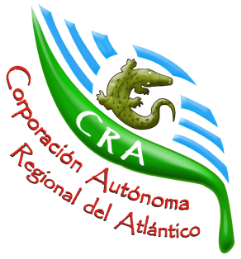 4. Desarrollo Social y Comunitario
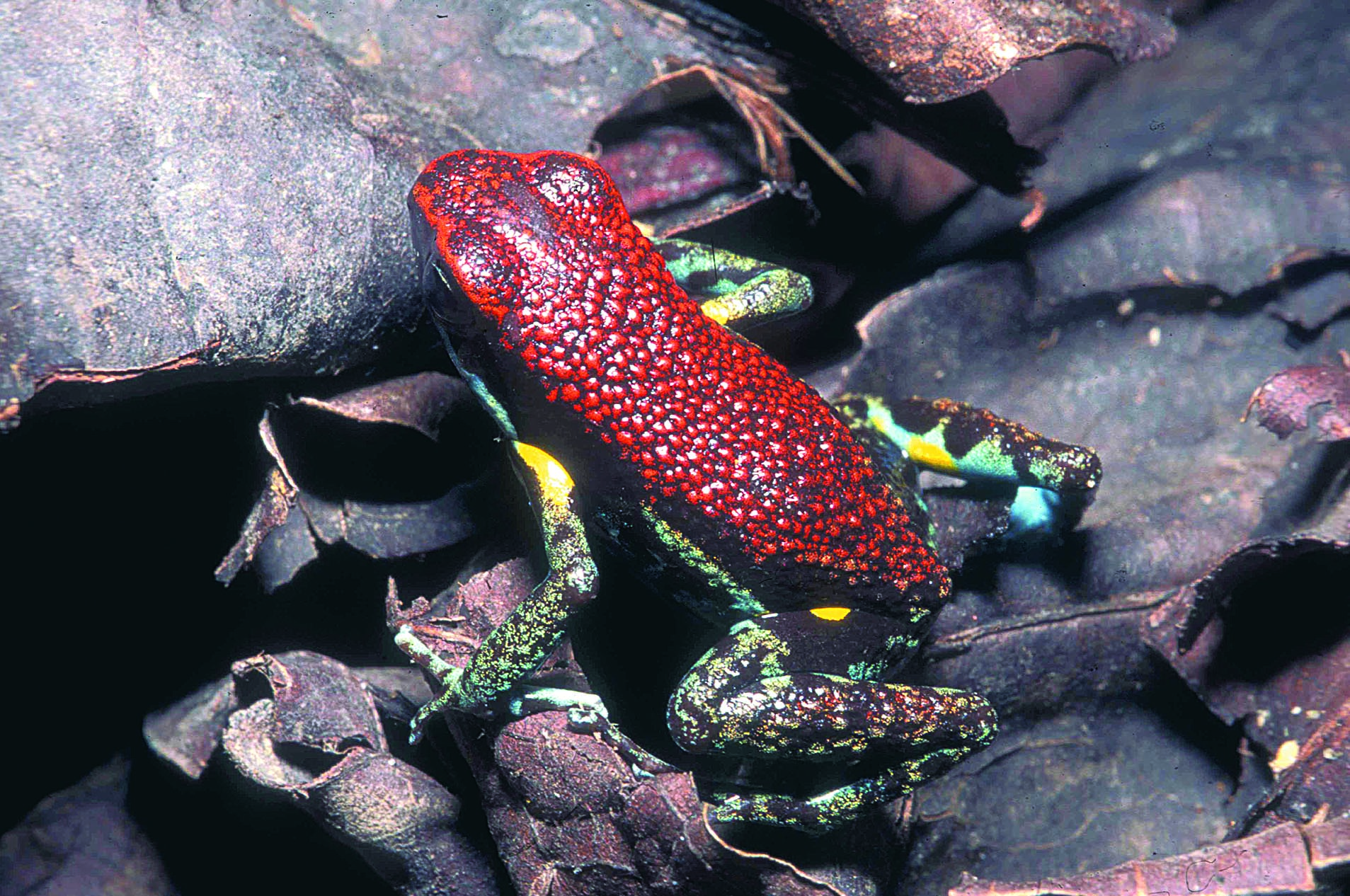 100%
Reconstrucción de los diques perimetrales al Embalse El Guájaro y Carreteable Santa Lucia – El Limón
PROYECTO
VALOR DE INVERSION Y EMPLEOS GENERADOS

Contrato de obra: Tres mil seiscientos veinticuatro millones quinientos veintiocho mil doscientos sesenta y nueve pesos.($3.624.528.269). Contratado con la Firma Arquitectura e Ingeniería Macroproyectos Ltda.

	Durante la obra se emplearon alrededor 40 empleos directos.

El Contrato de Interventoría: Doscientos diecisiete millones cuatrocientos setenta y un mil seiscientos noventa y ocho pesos ($217.471.698). contratado con La Universidad del Magdalena.

	La Universidad contrato para la ejecución de la Interventoría a 10 personas.
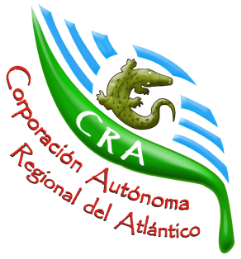 4. Desarrollo Social y Comunitario
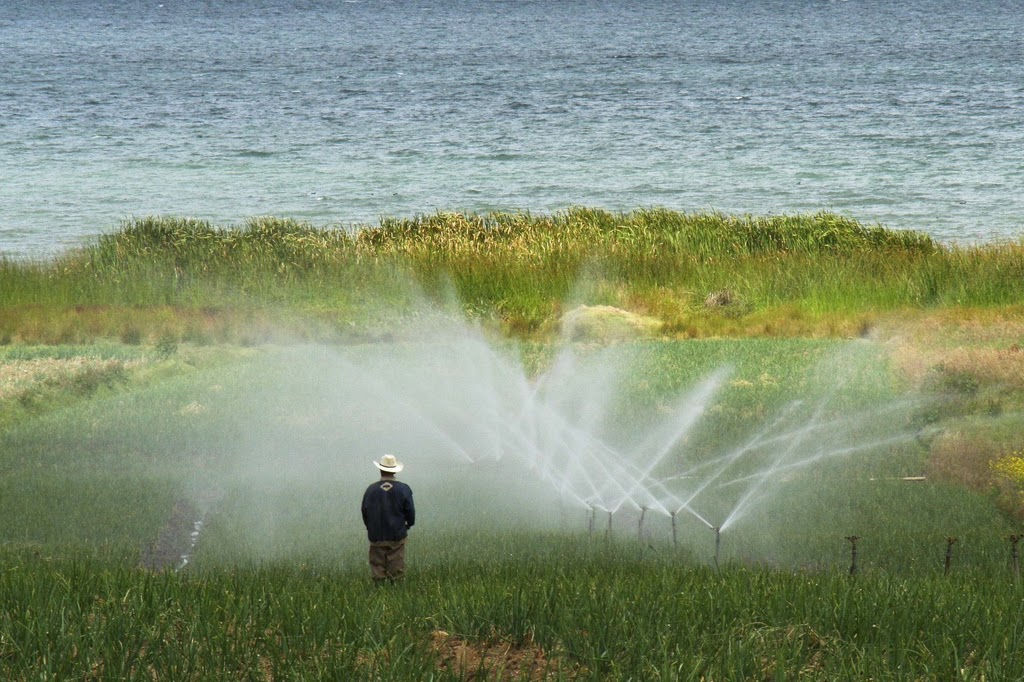 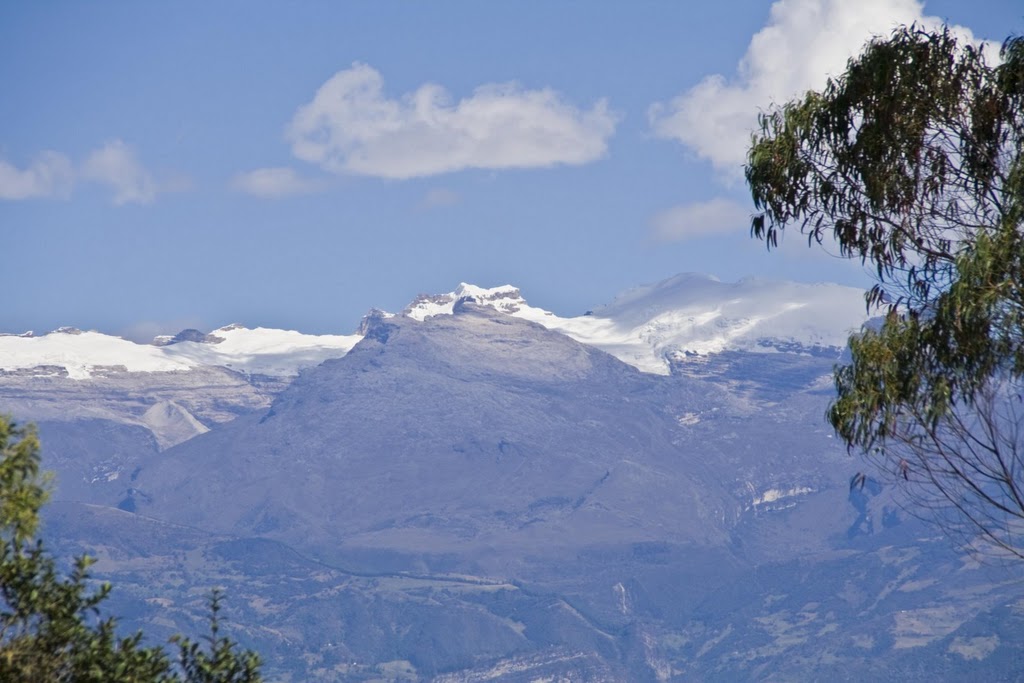 GRACIAS